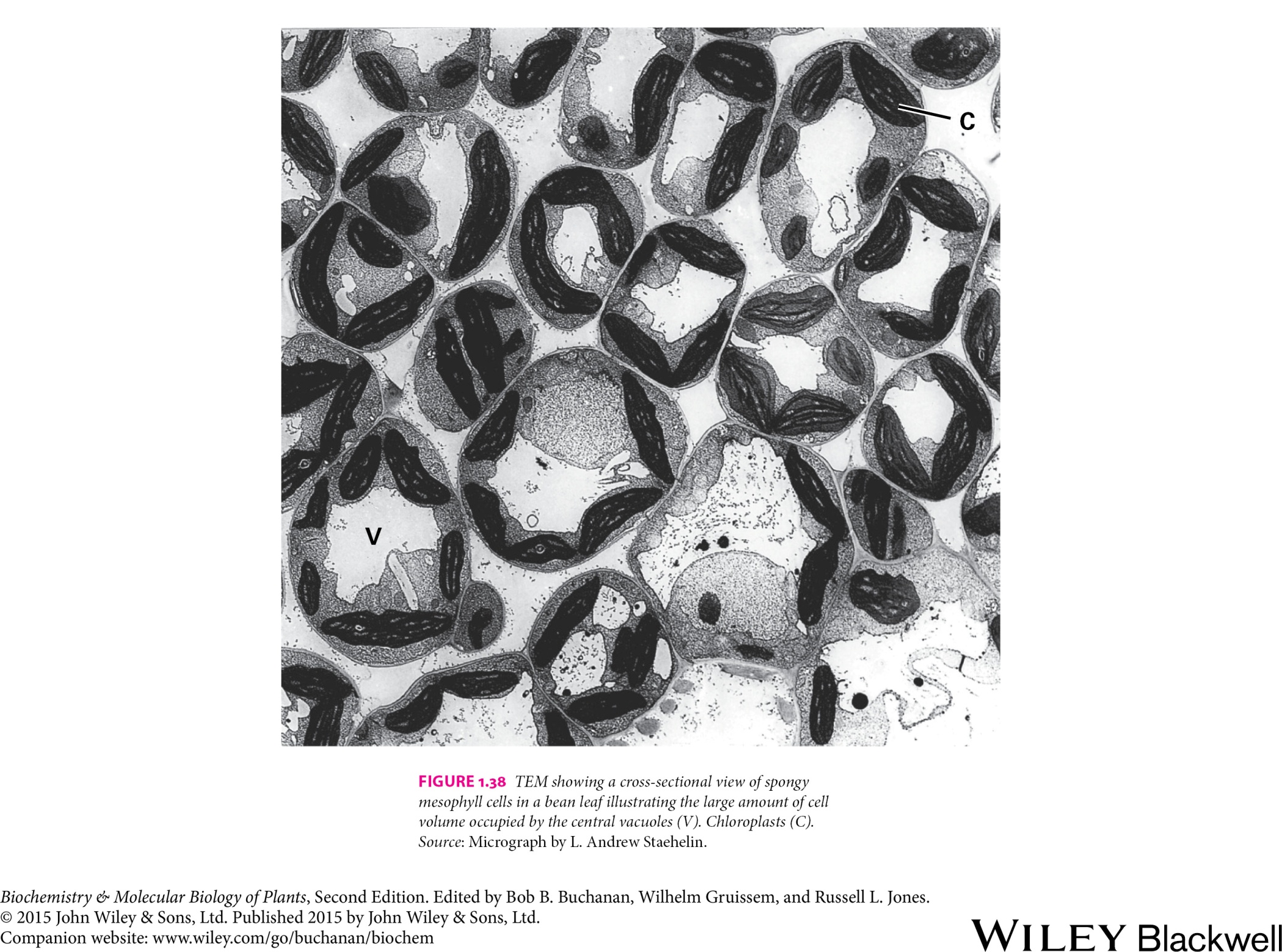 Plant cell
Katerina Dadakova, Department of Biochemistry
1
1
Figures adopted from Buchanan et al., Biochemistry & molecular biology of plants
Plant cell
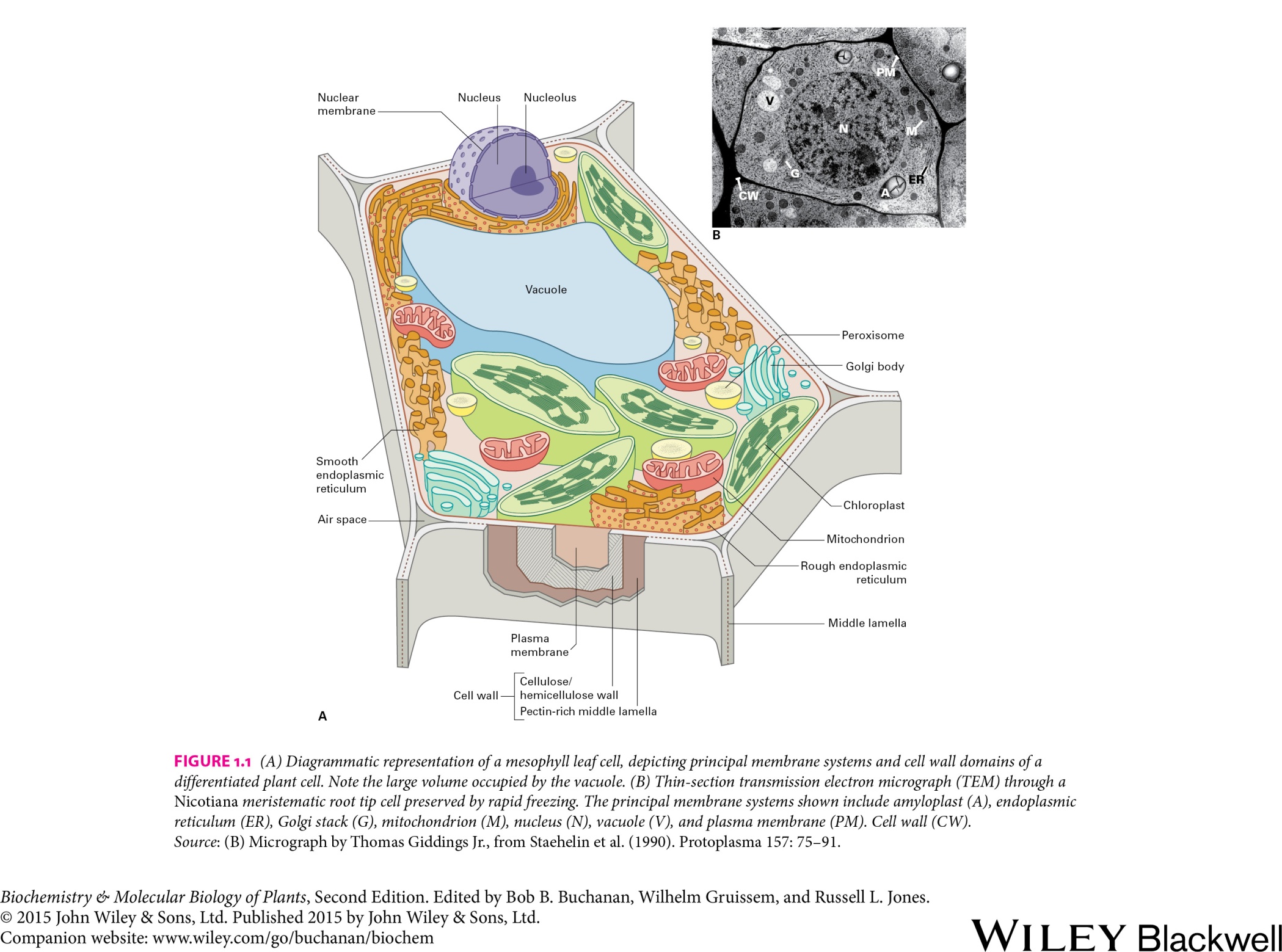 2
Plant cell
Endoplasmic reticulum
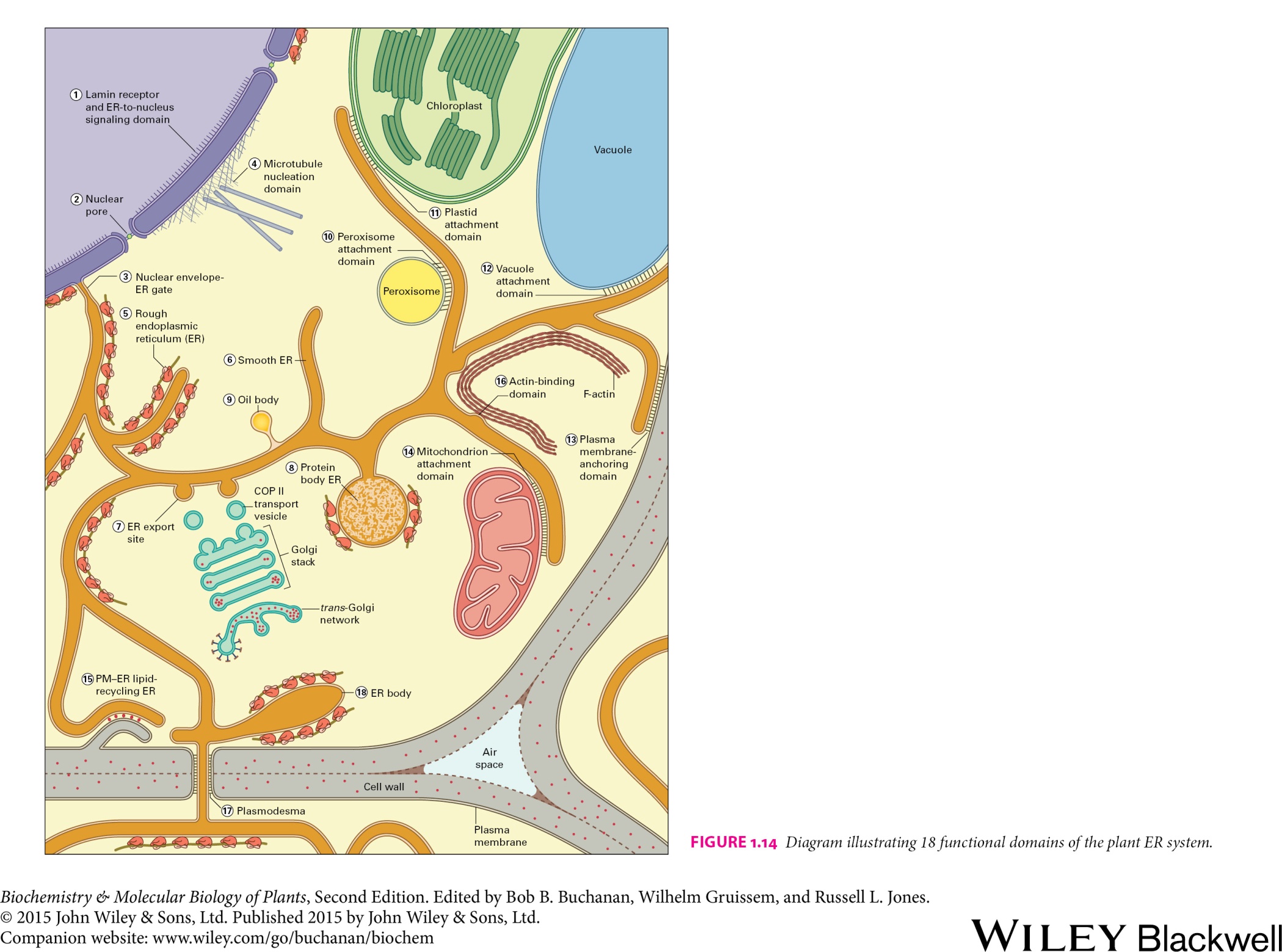 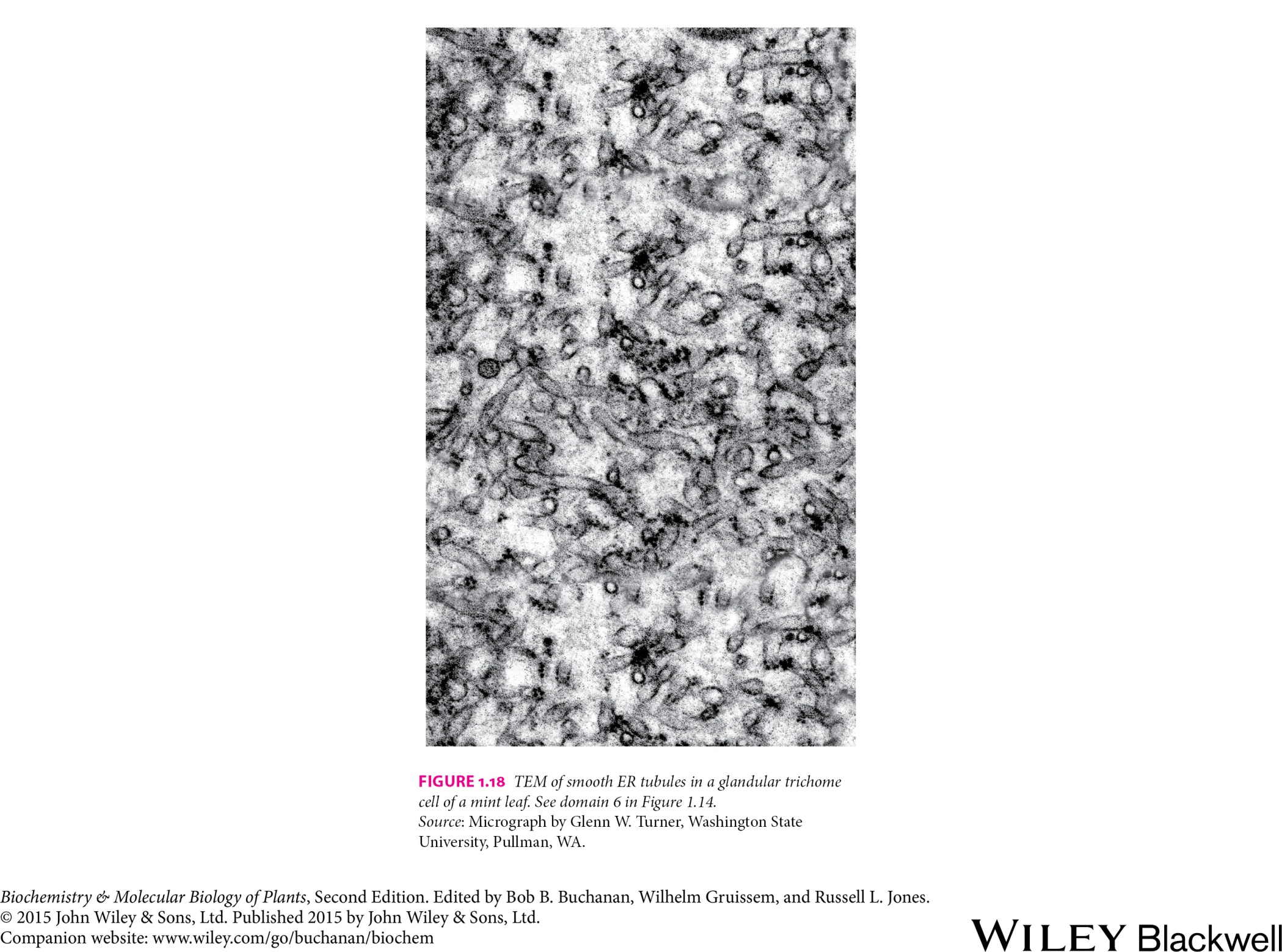 ER tubules
3
Plant cell
Golgi apparatus
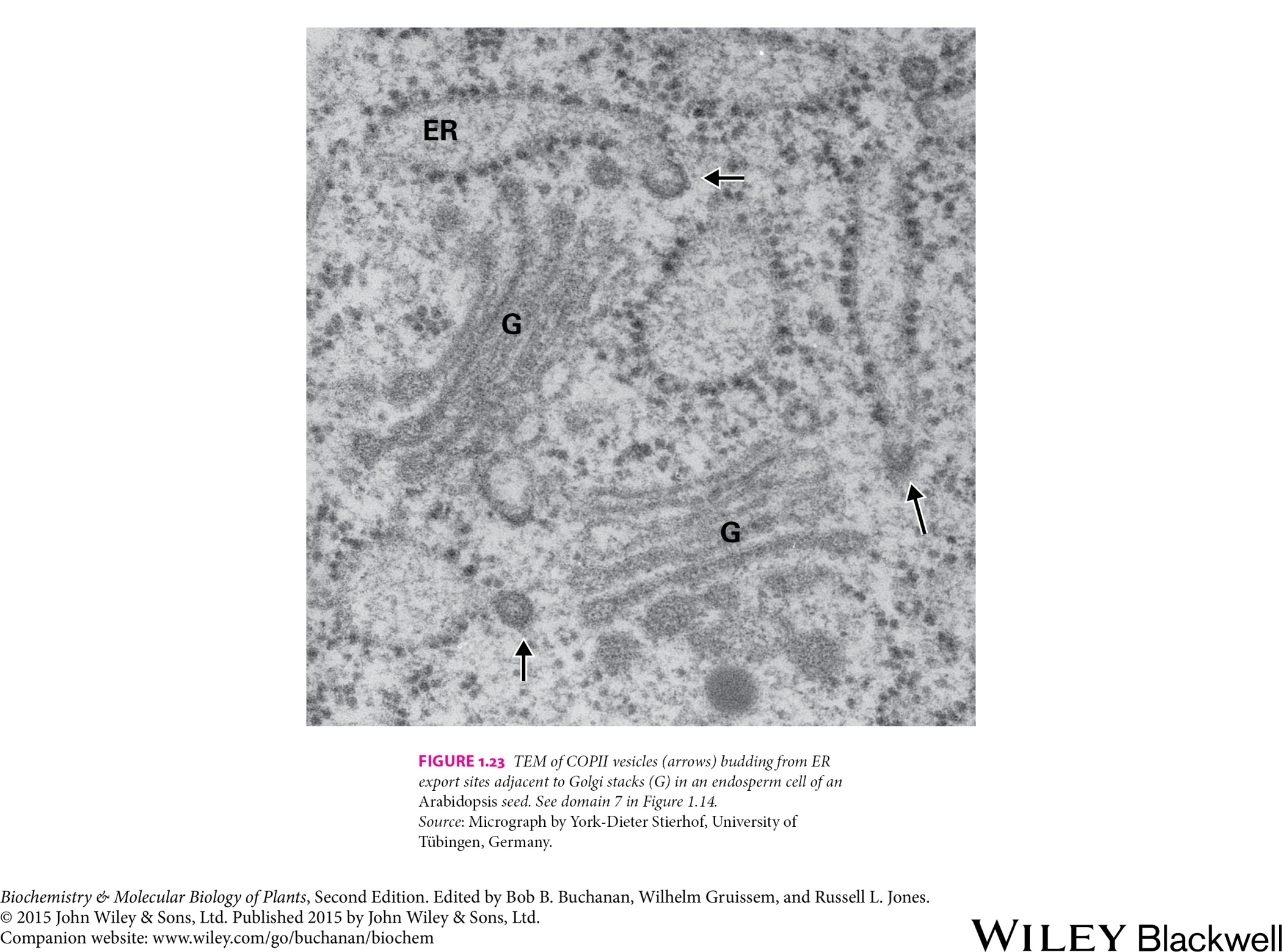 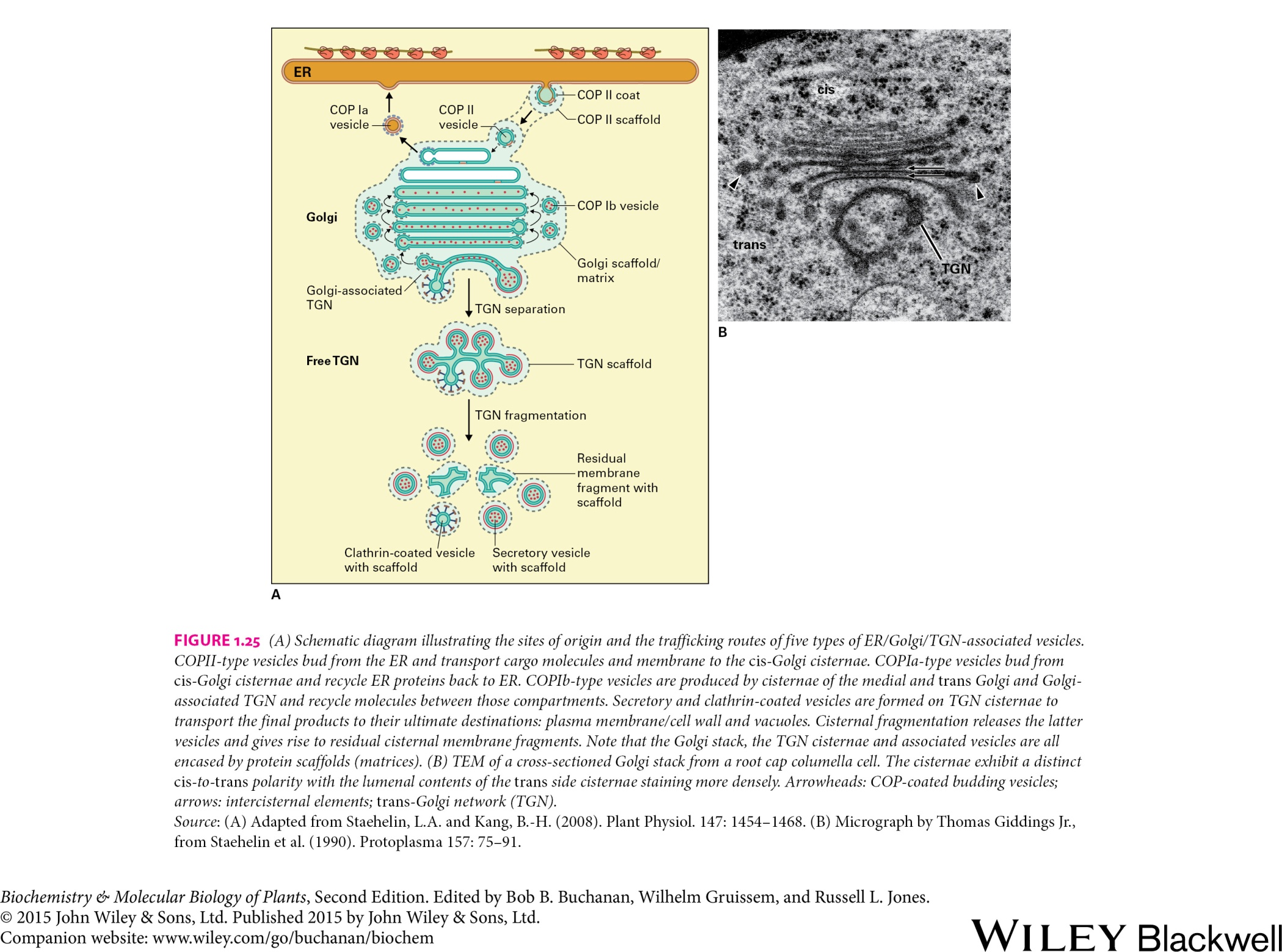 4
Plant cell
Exocytosis and endocytosis
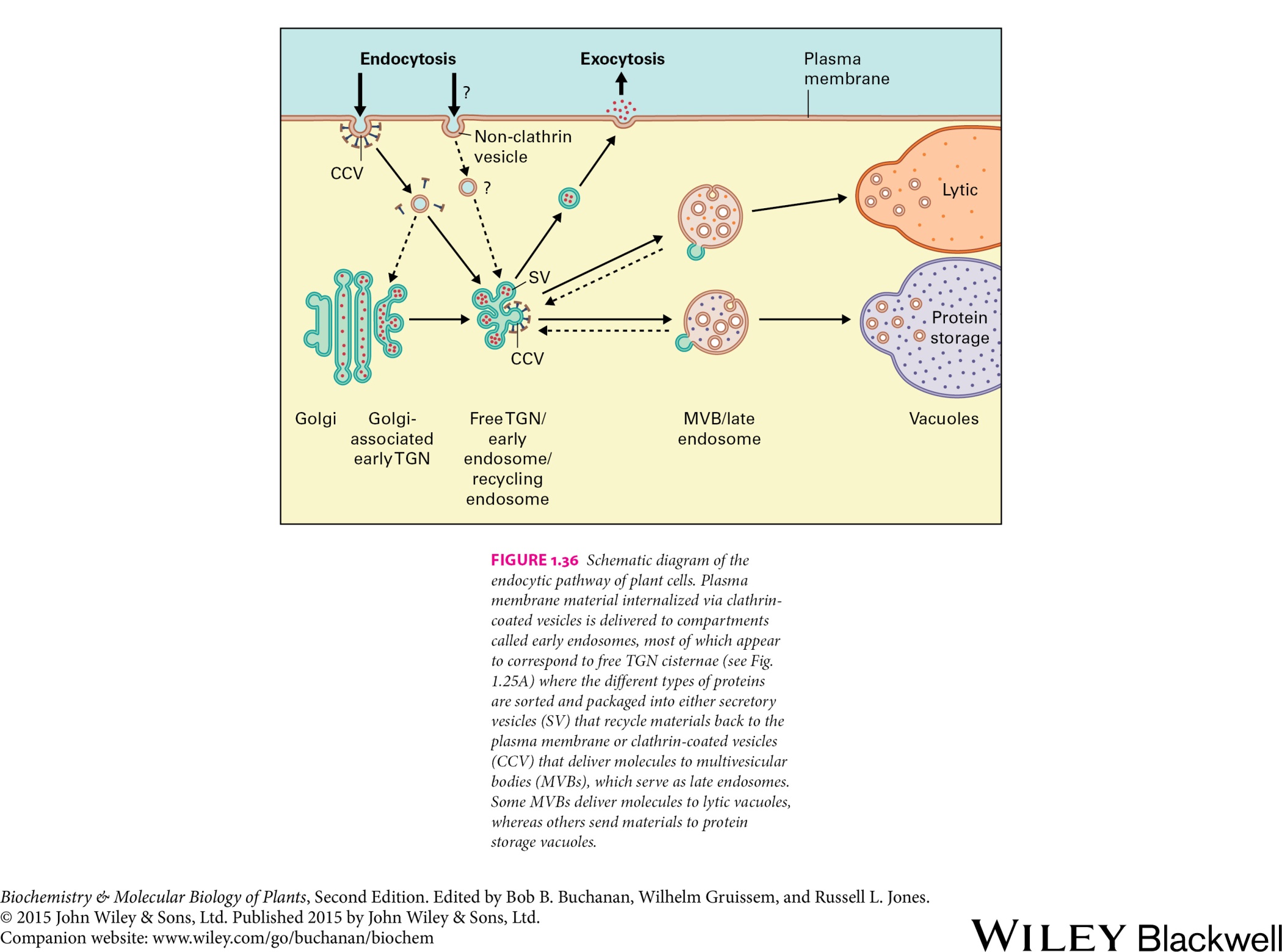 The mechanisms for removing the excess membrane from the plasma membrane
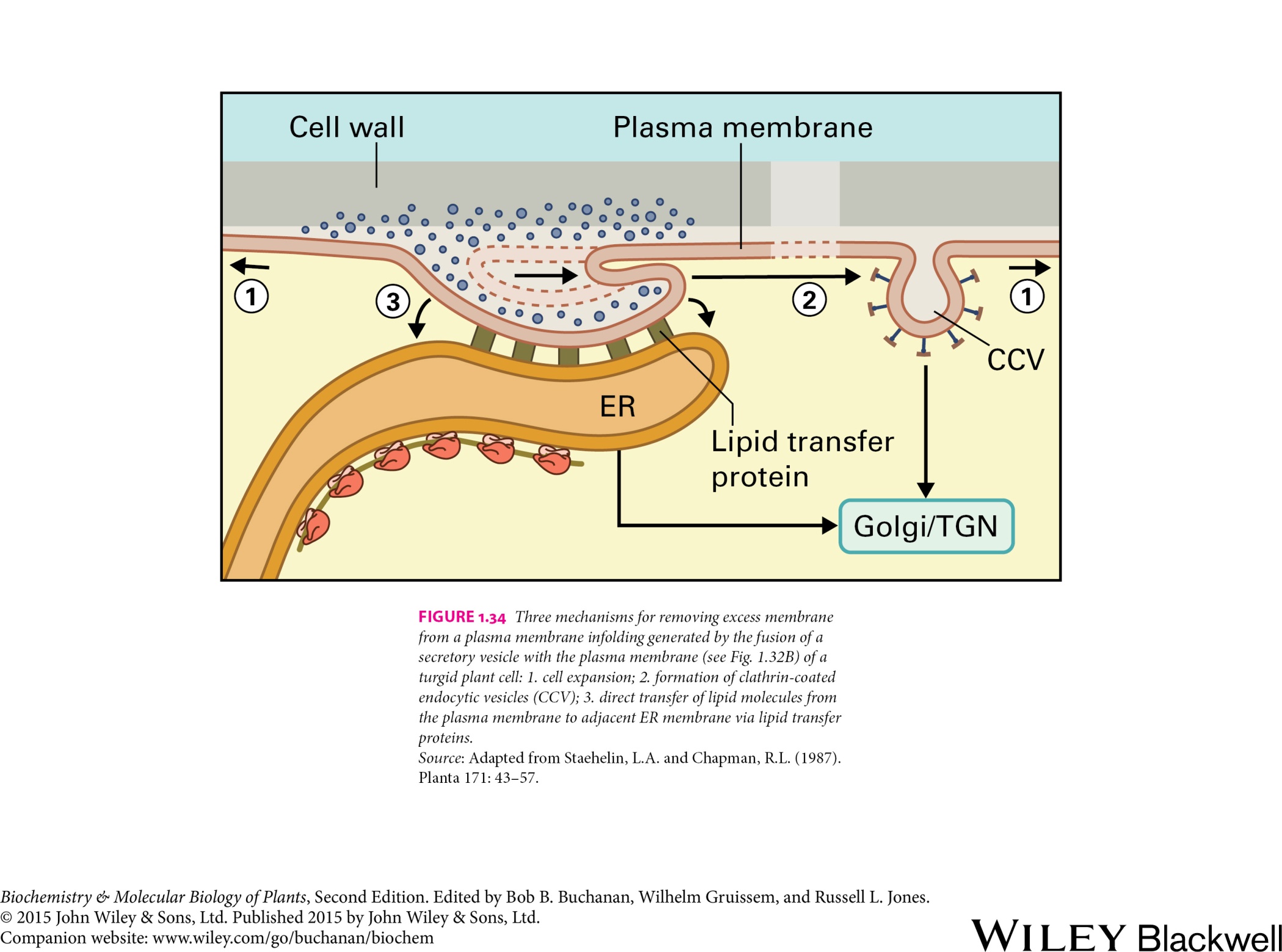 5
Plant cell
Vacuoles
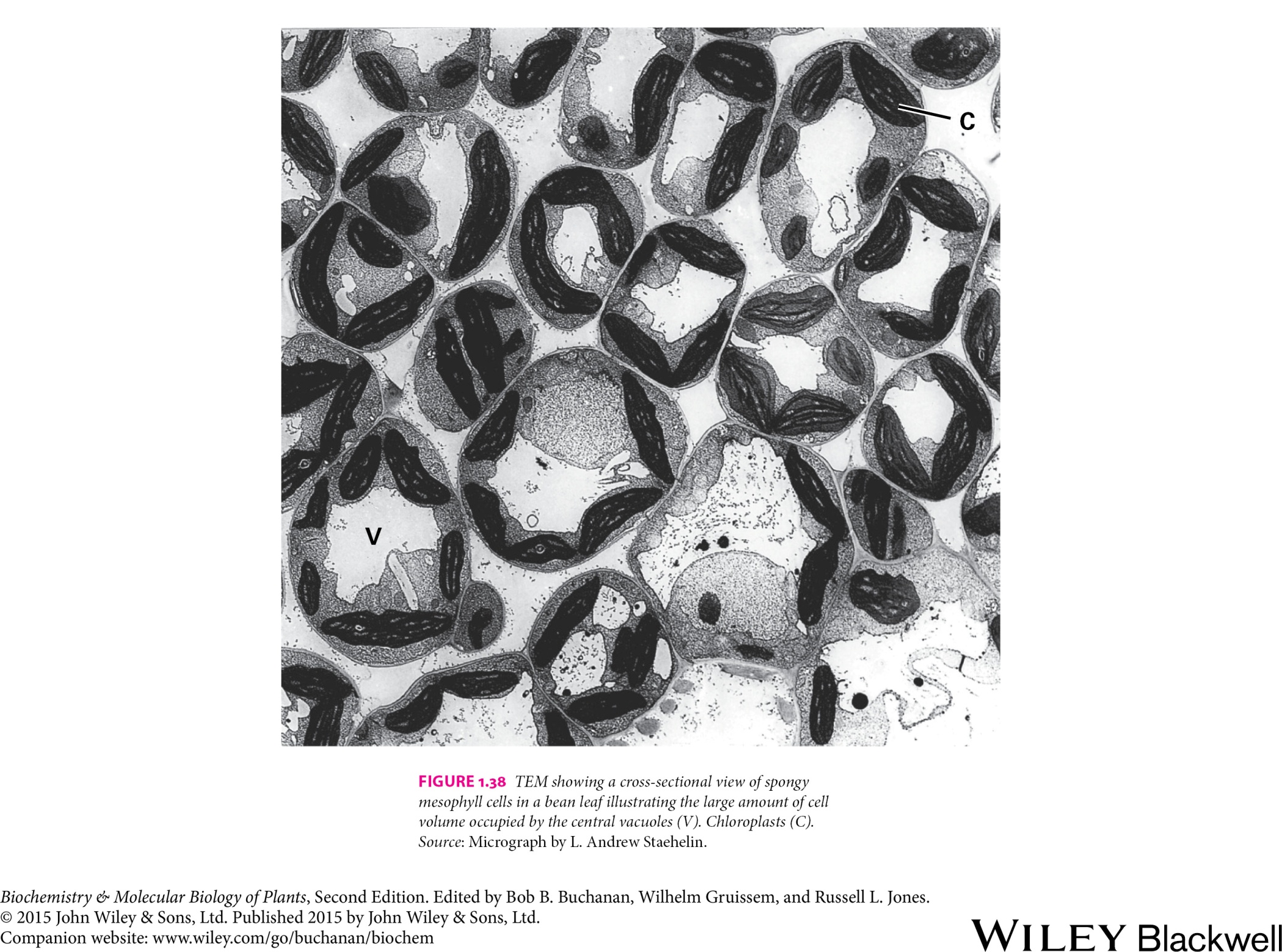 Metabolic roles of vacuoles:

Growth
Storage
Digestion
pH and ionic homeostasis
Defense against microbial pathogens and herbivores
Sequestration of toxic compounds
Pigmentation
6
Plant cell
The nucleus
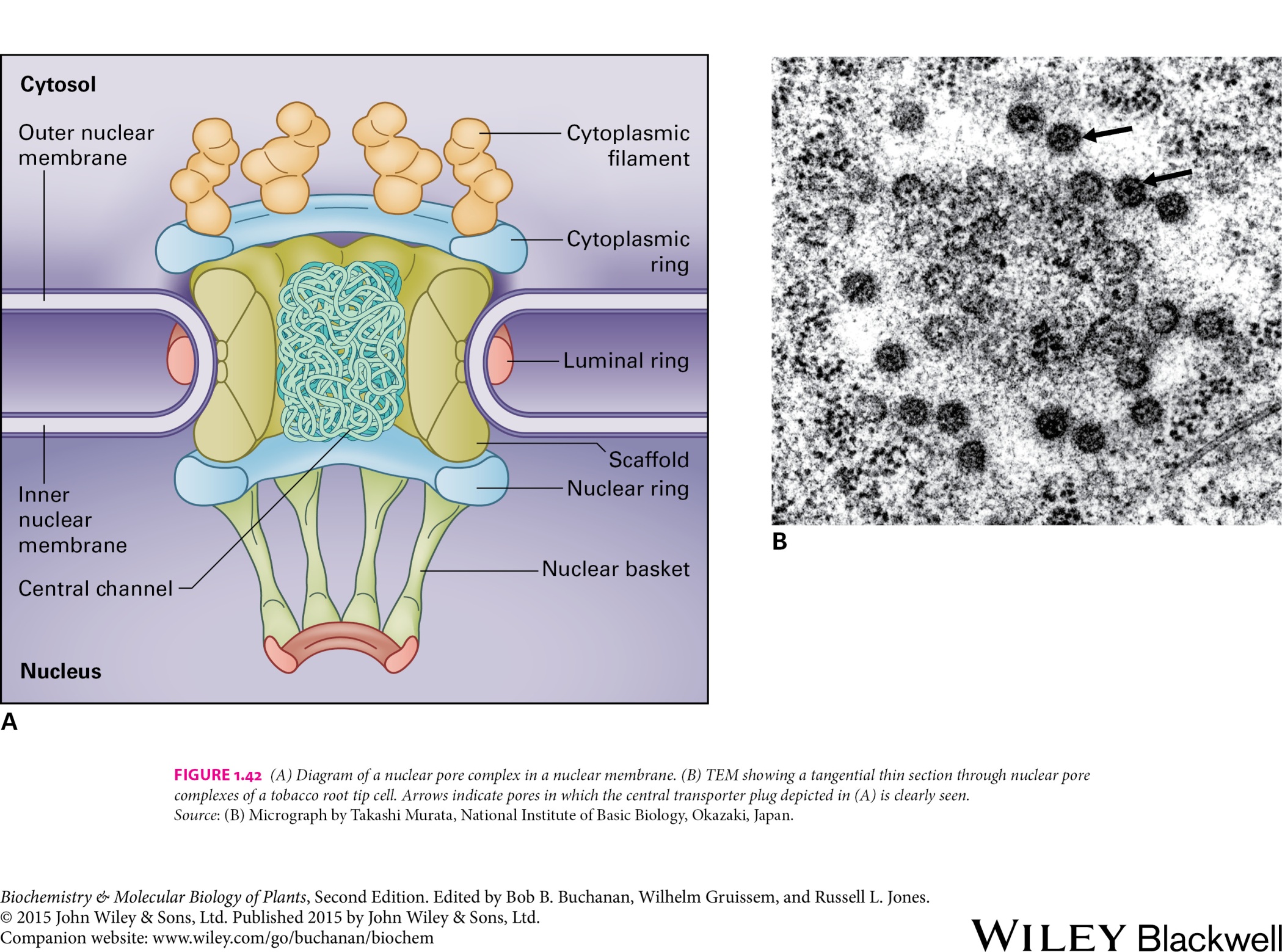 N, nucleus
NE, nuclear envelope
NU, nucleolus
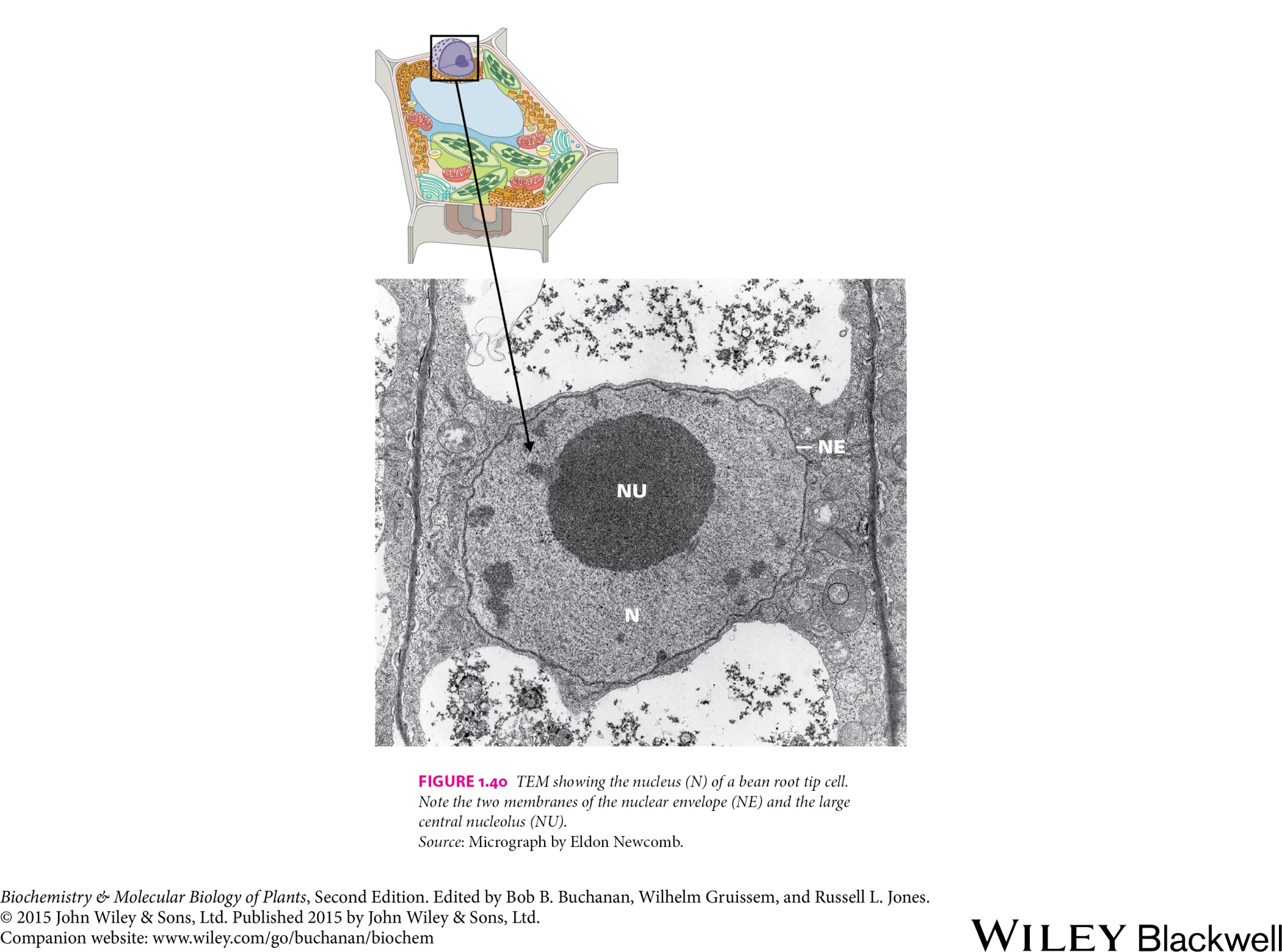 Nuclear pores
7
Plant cell
Peroxisomes
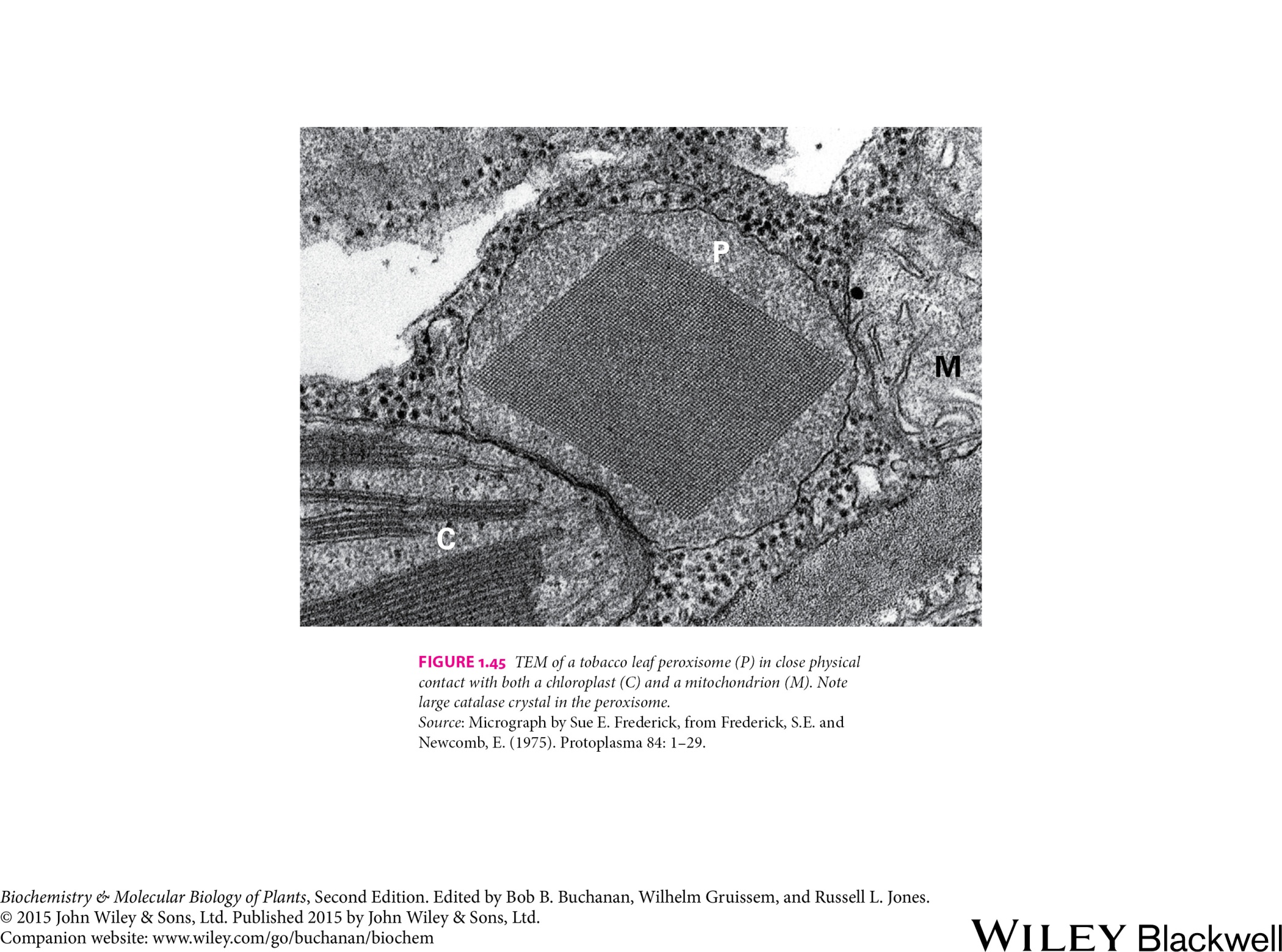 C, chloroplast
P, peroxisome
M, mitochondrion
8
Plant cell
Plastids
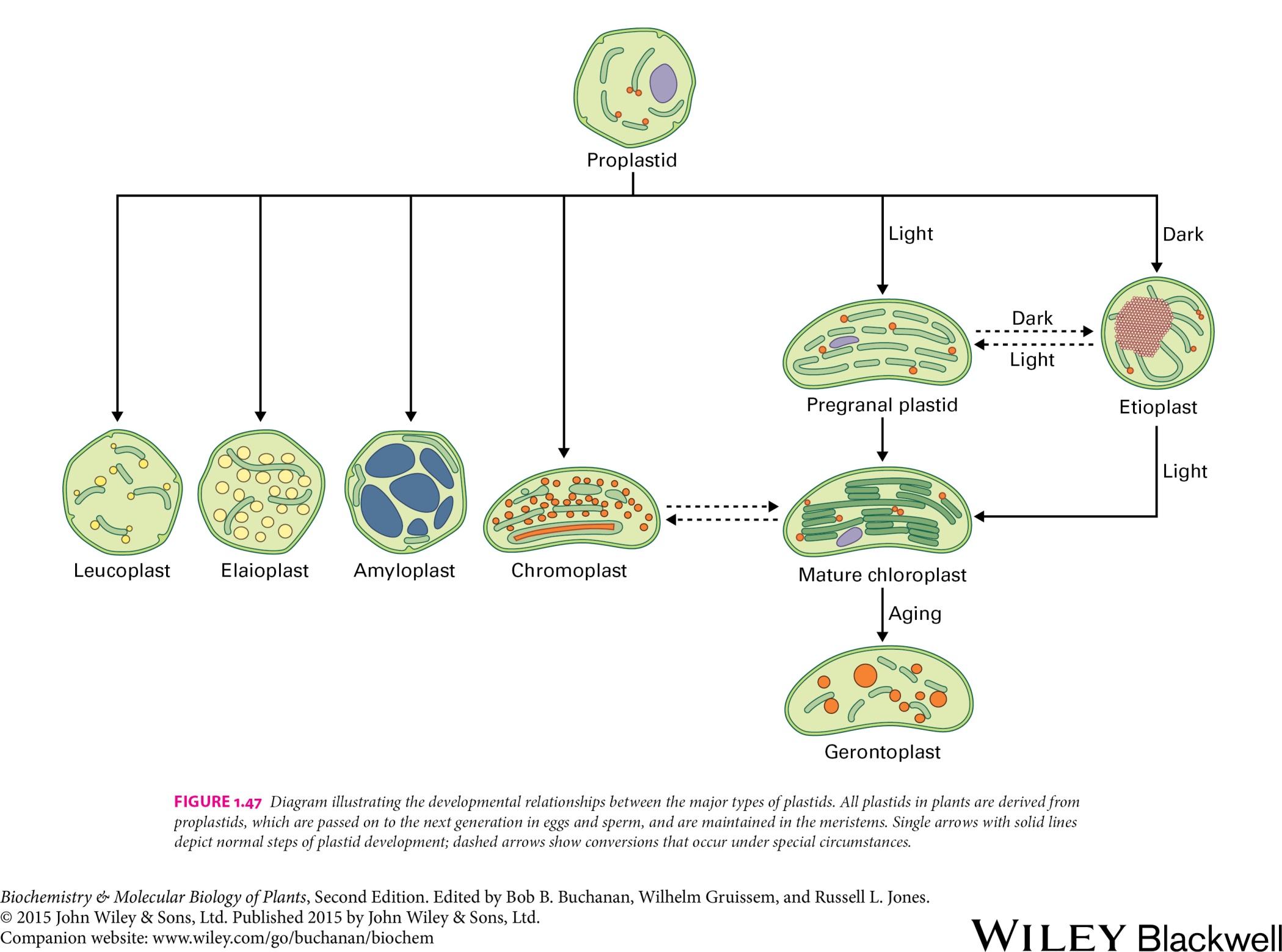 9
Plant cell
Plastids
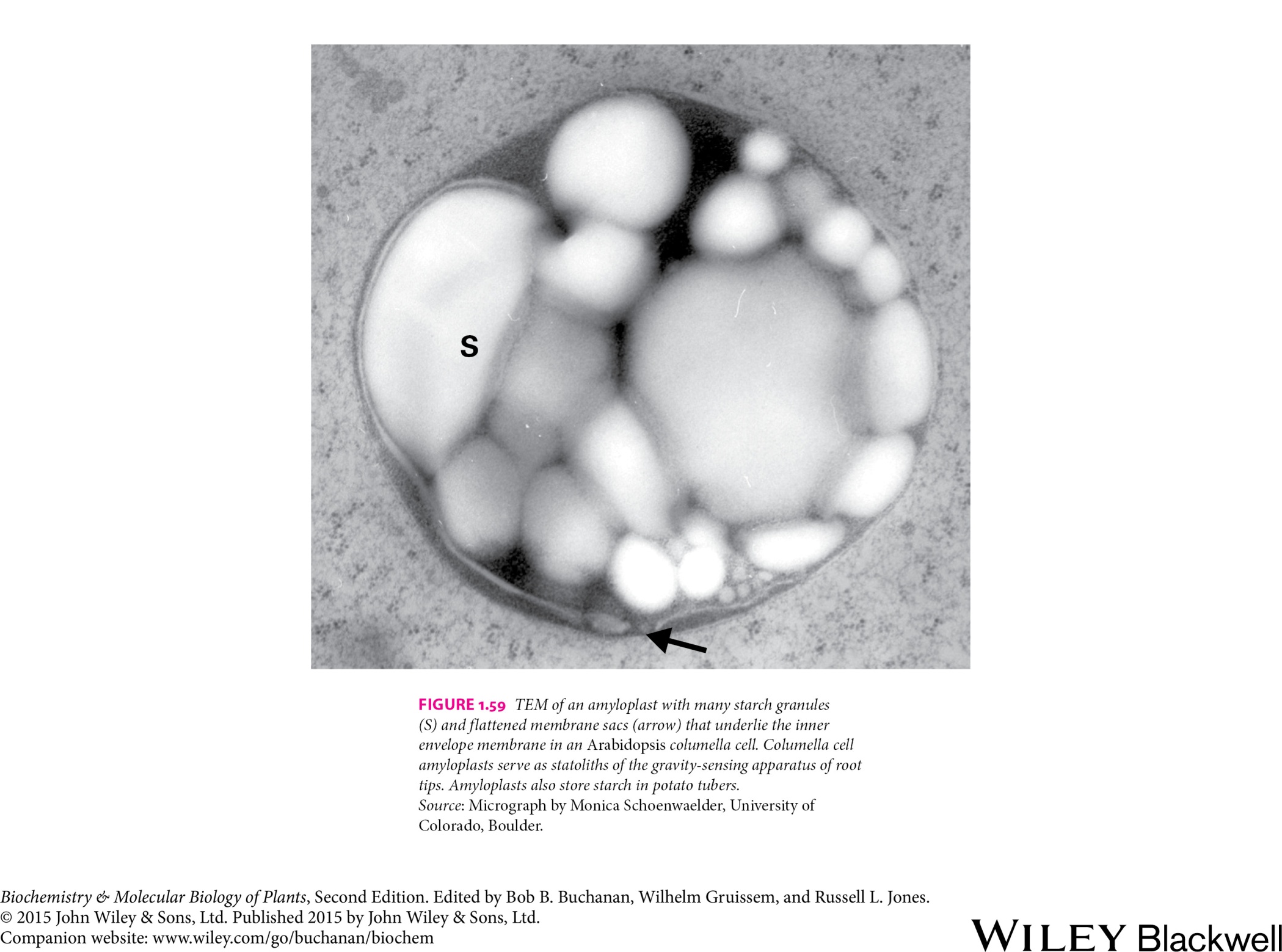 Chloroplast
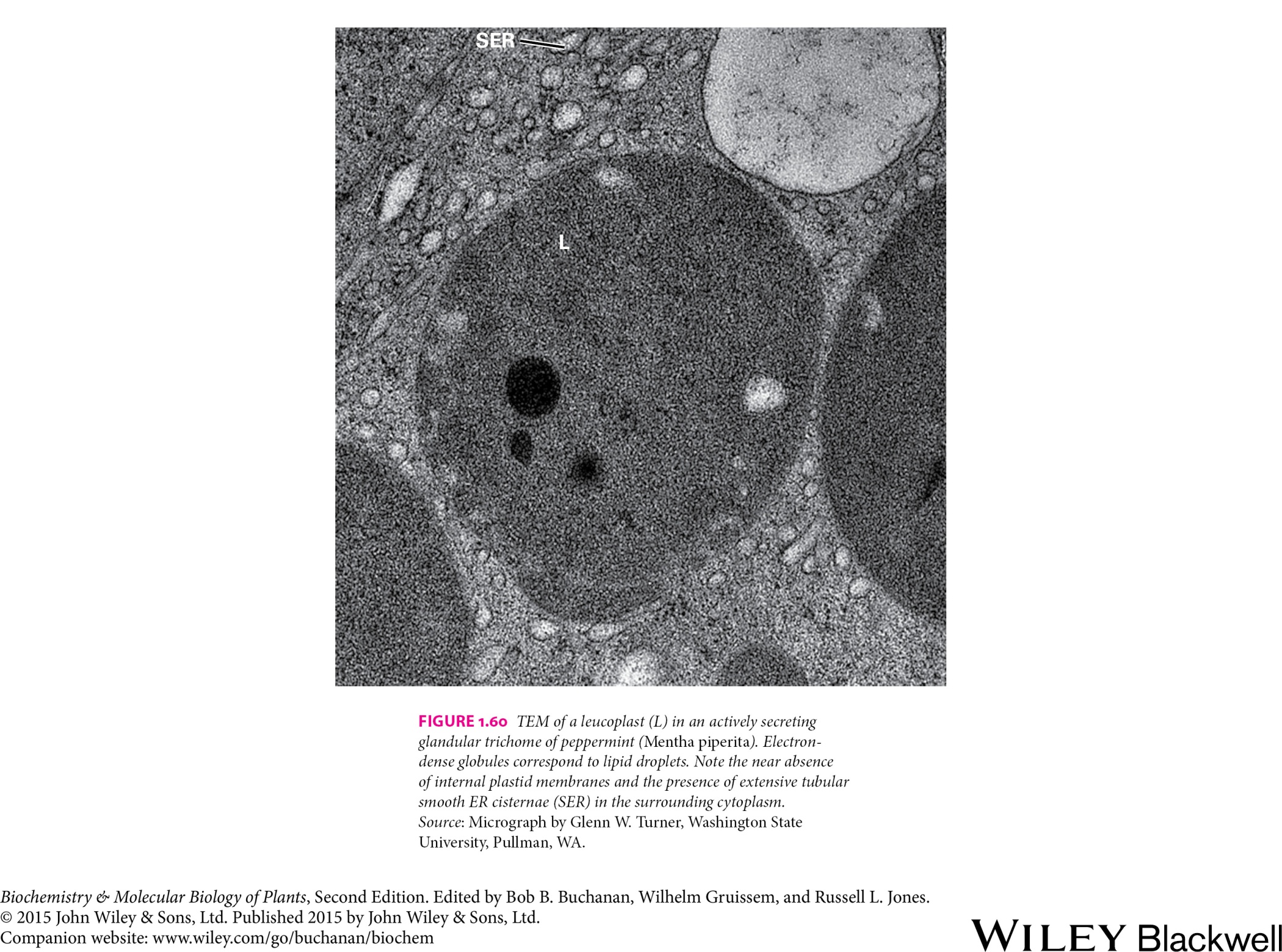 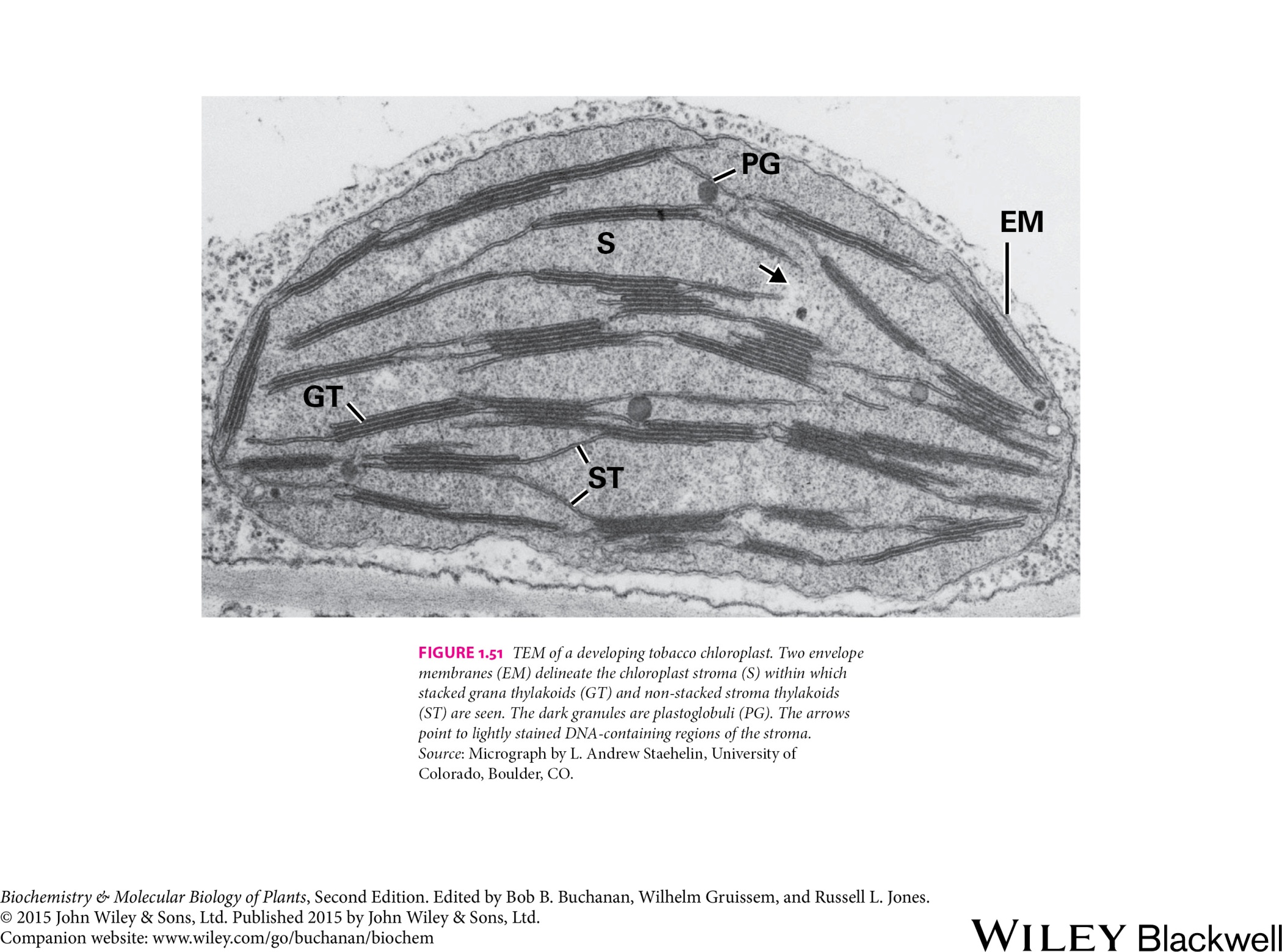 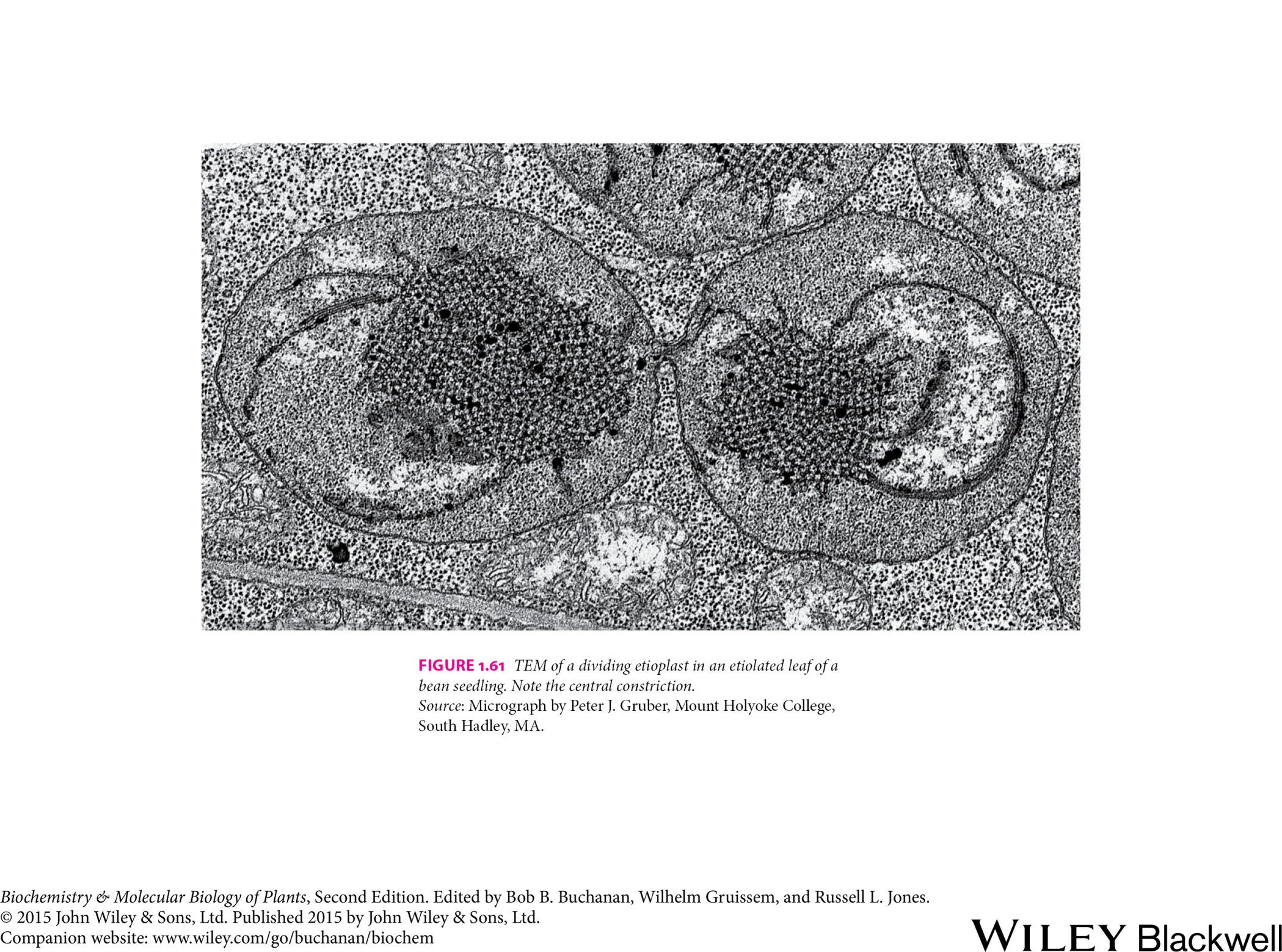 Amyloplast
Leucoplast
Etioplasts
10
Plant cell
Mitochondria
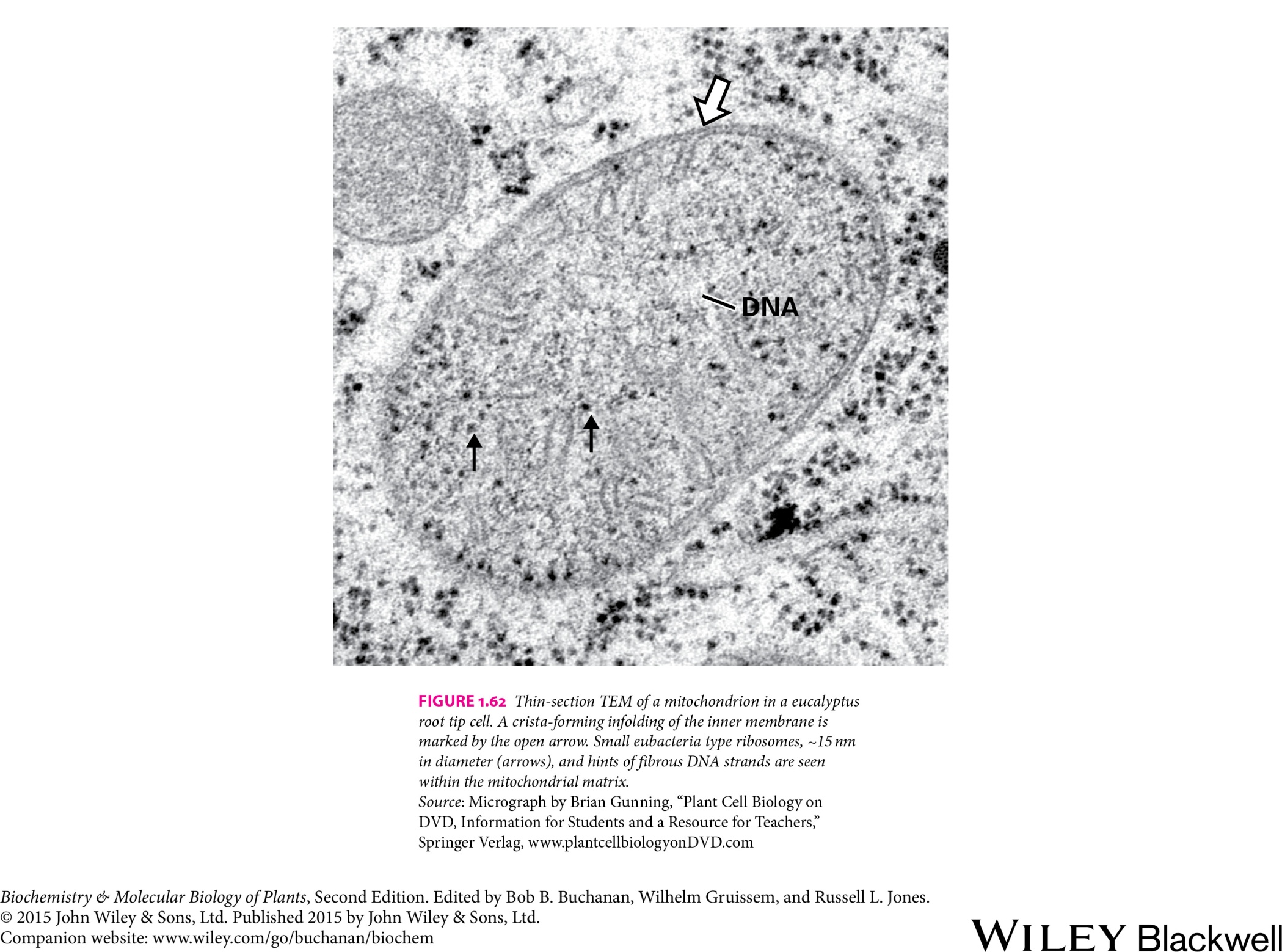 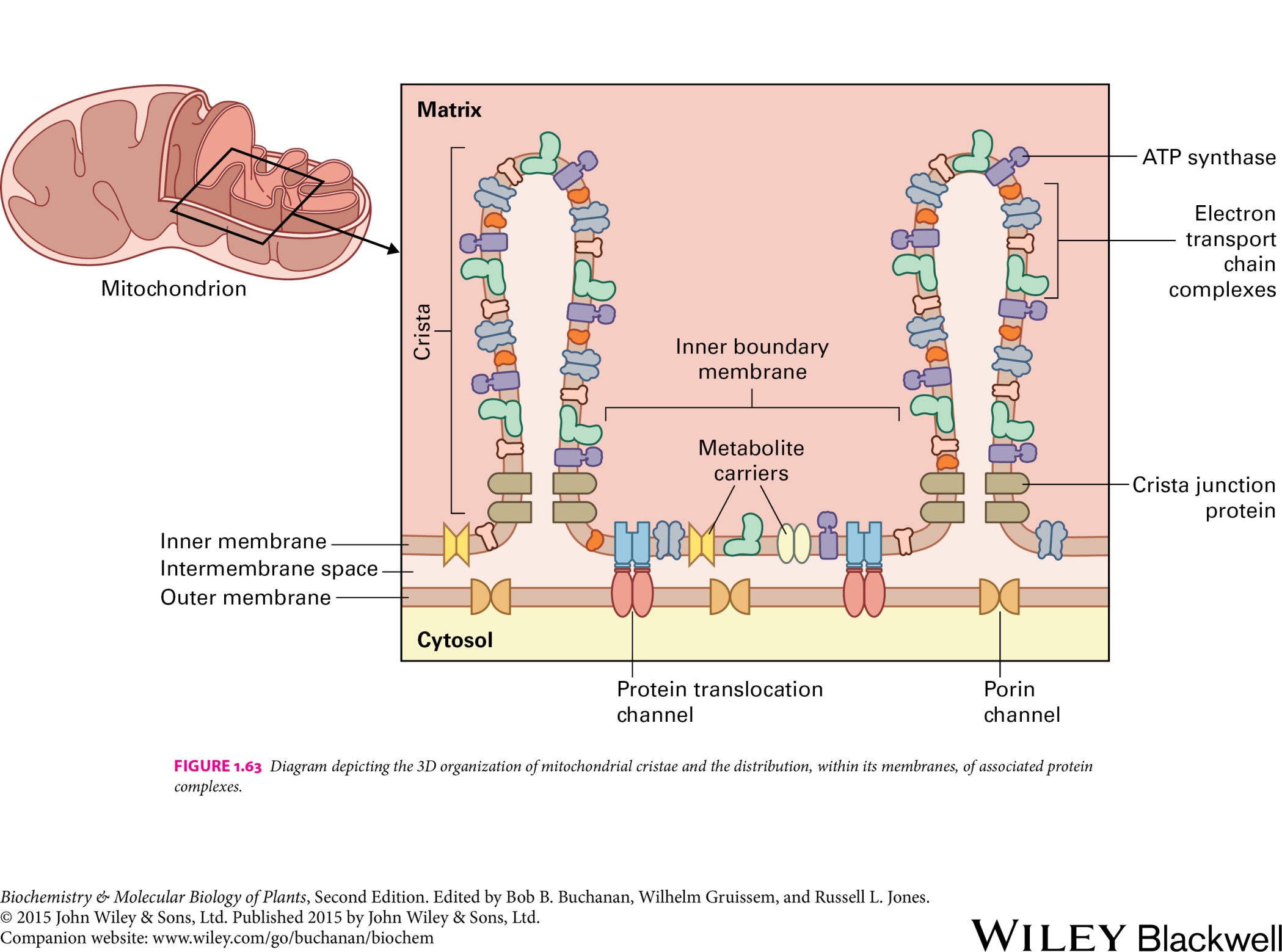 11
Plant cell
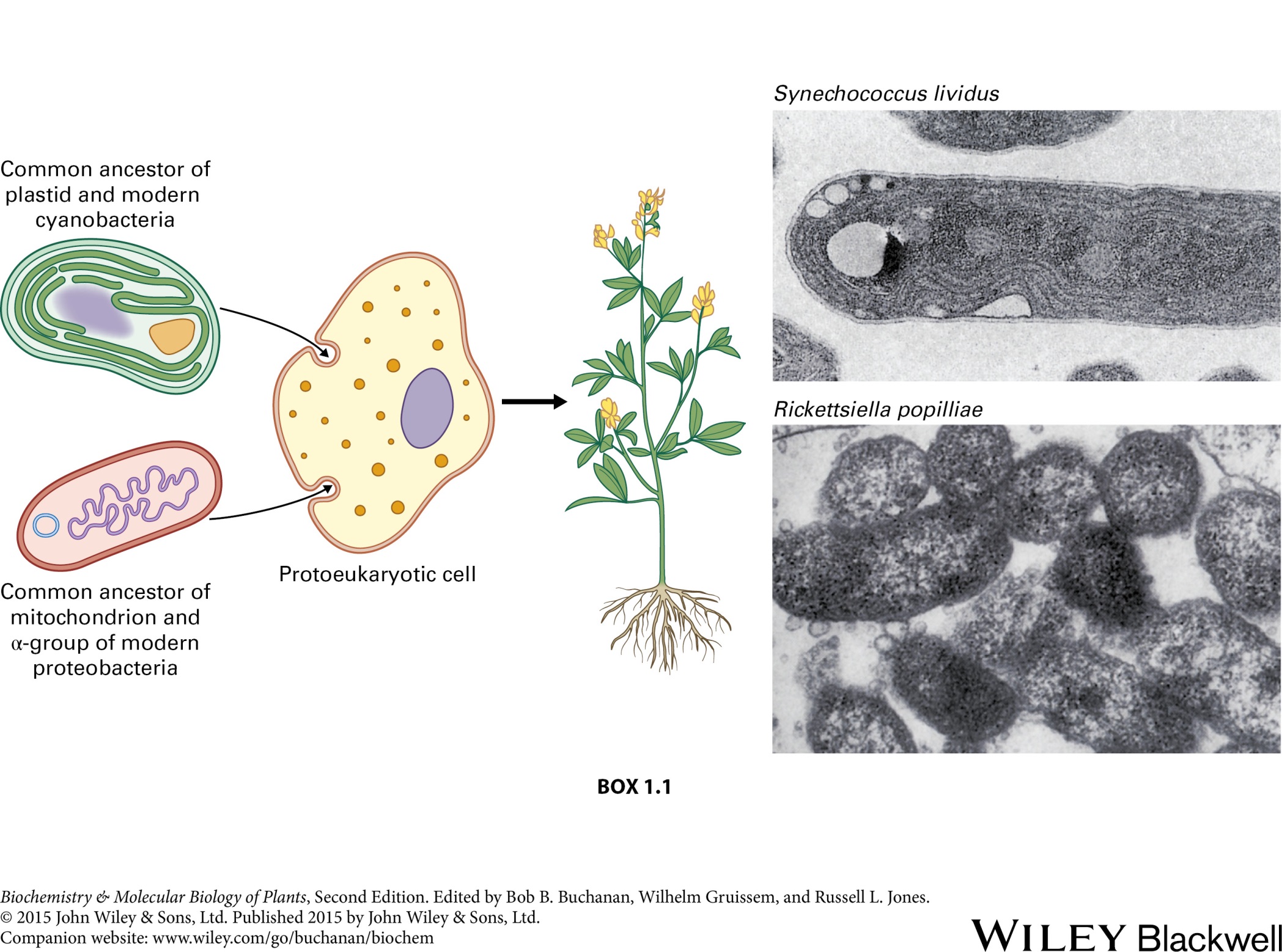 12
Plant cell
The cytoskeleton
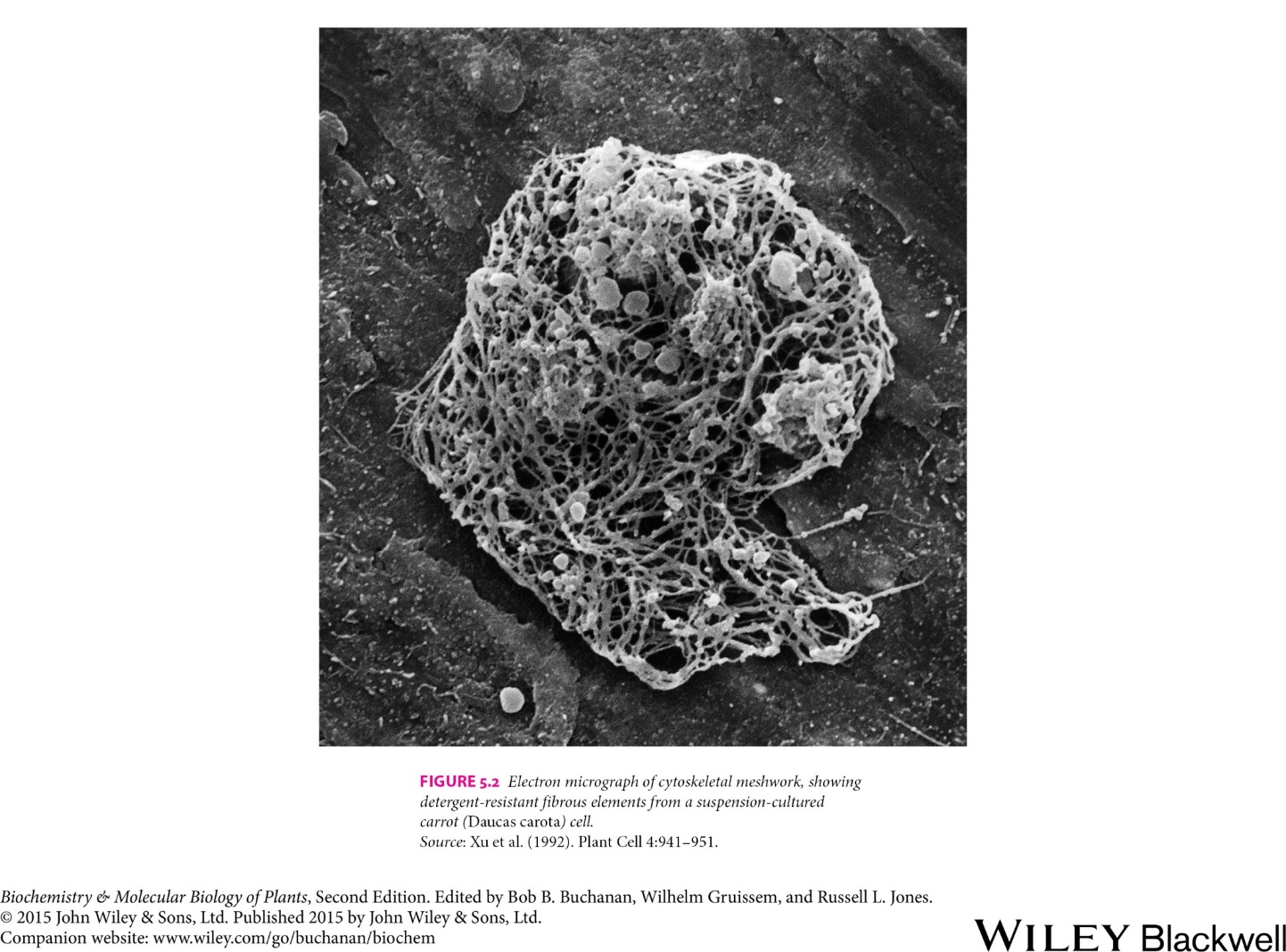 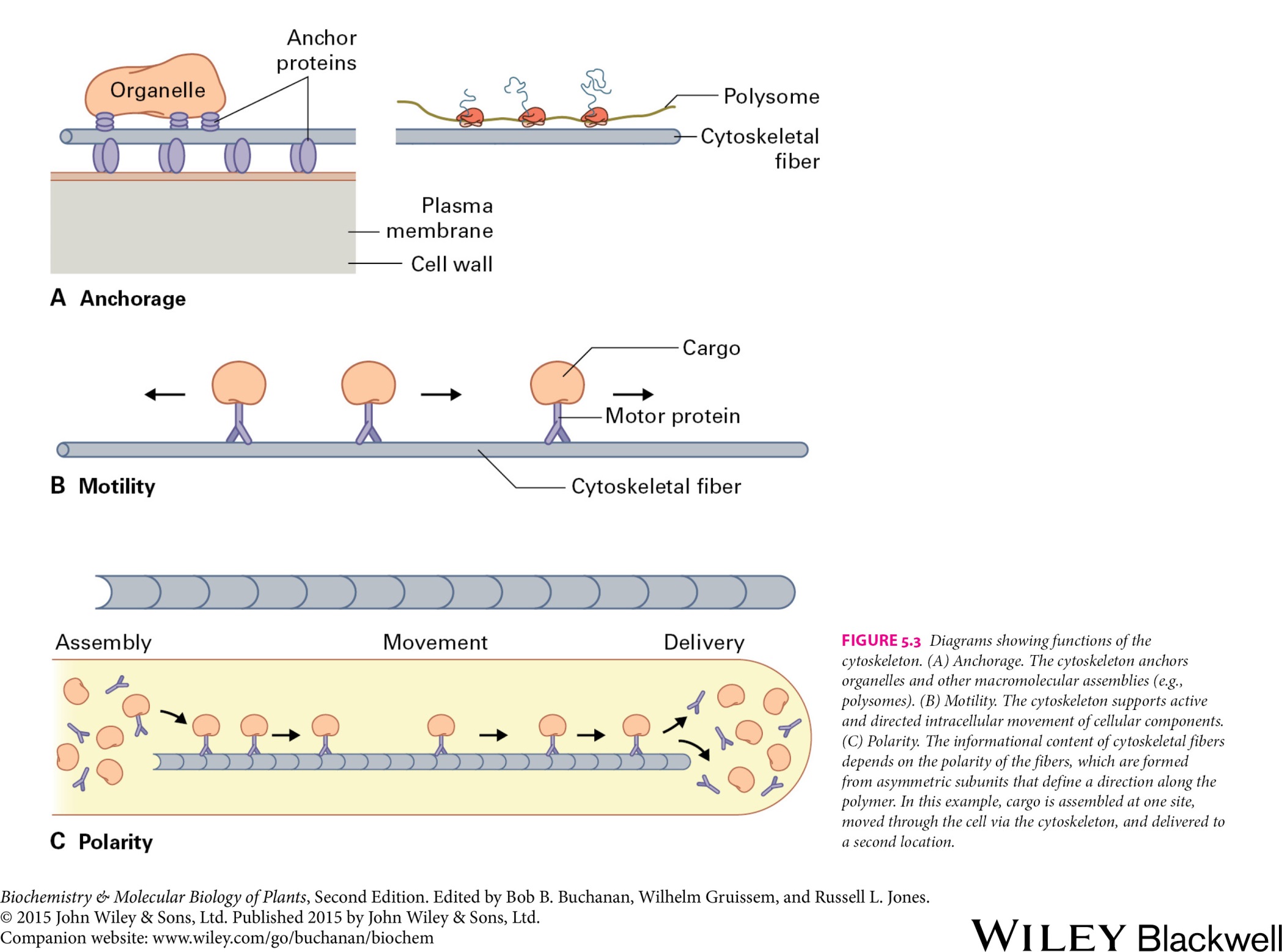 Electron micrograph of a cytoskeletal meshwork from a carrot cell
13
Plant cell
The cytoskeleton
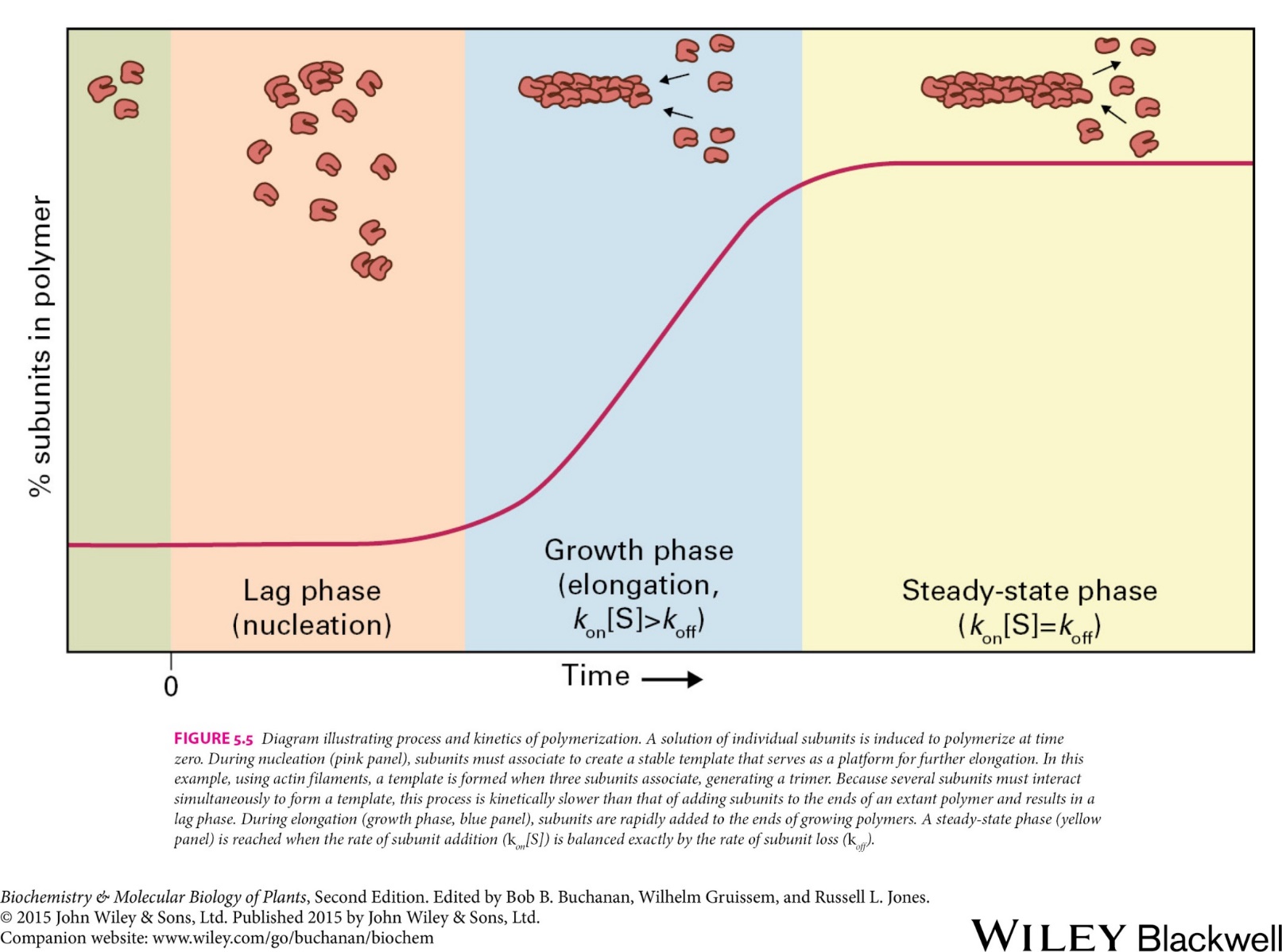 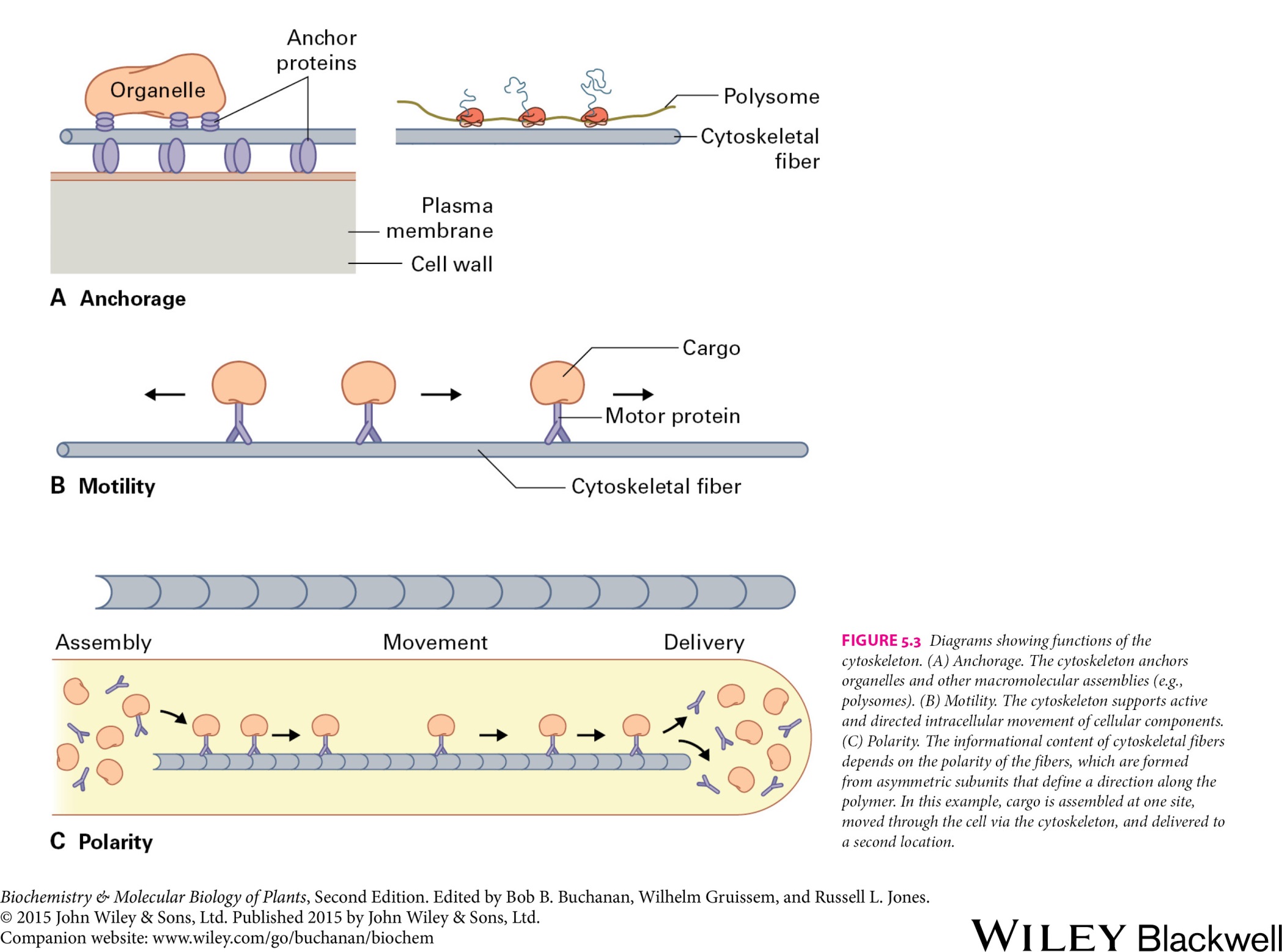 14
Plant cell
The cytoskeleton
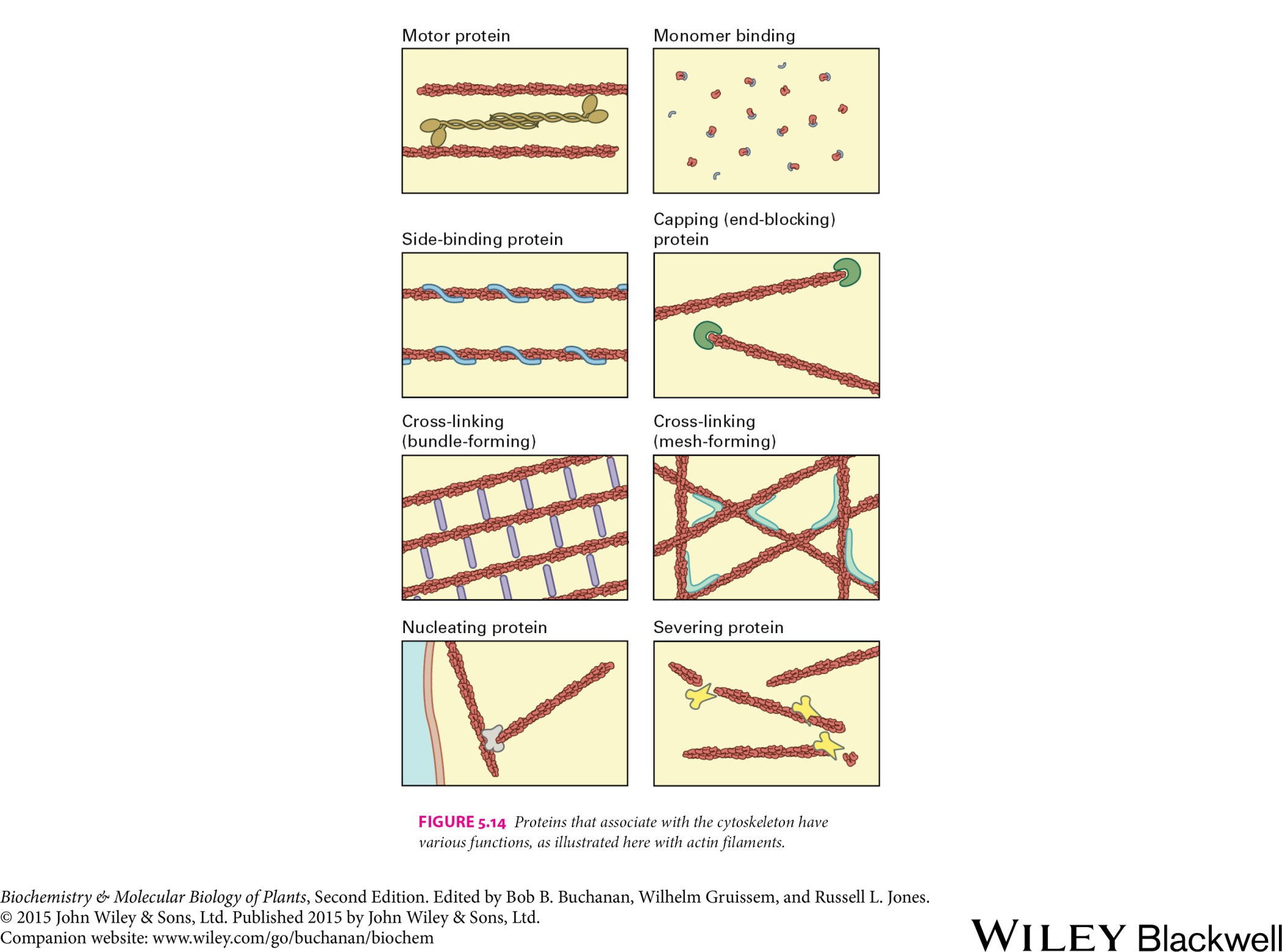 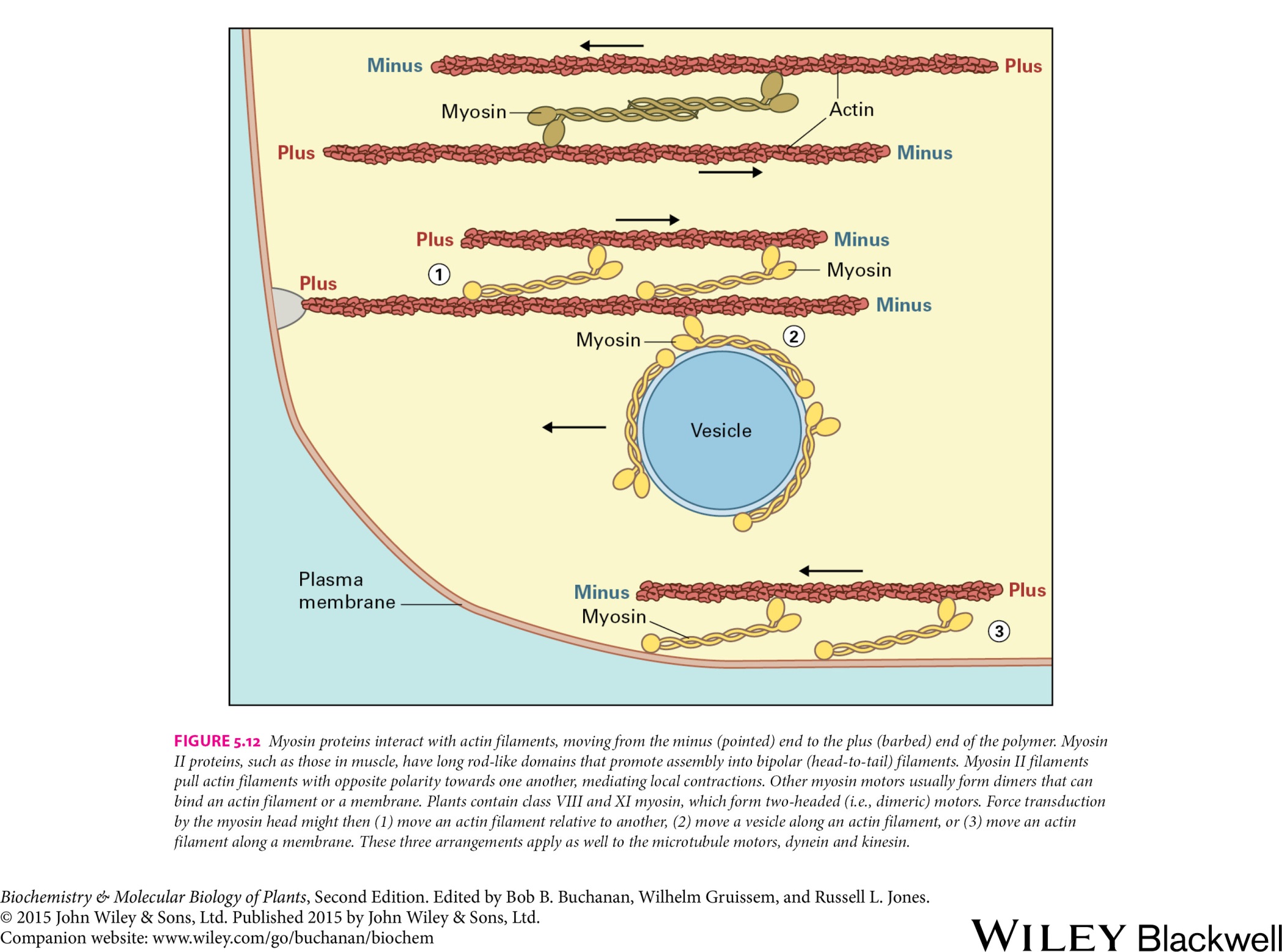 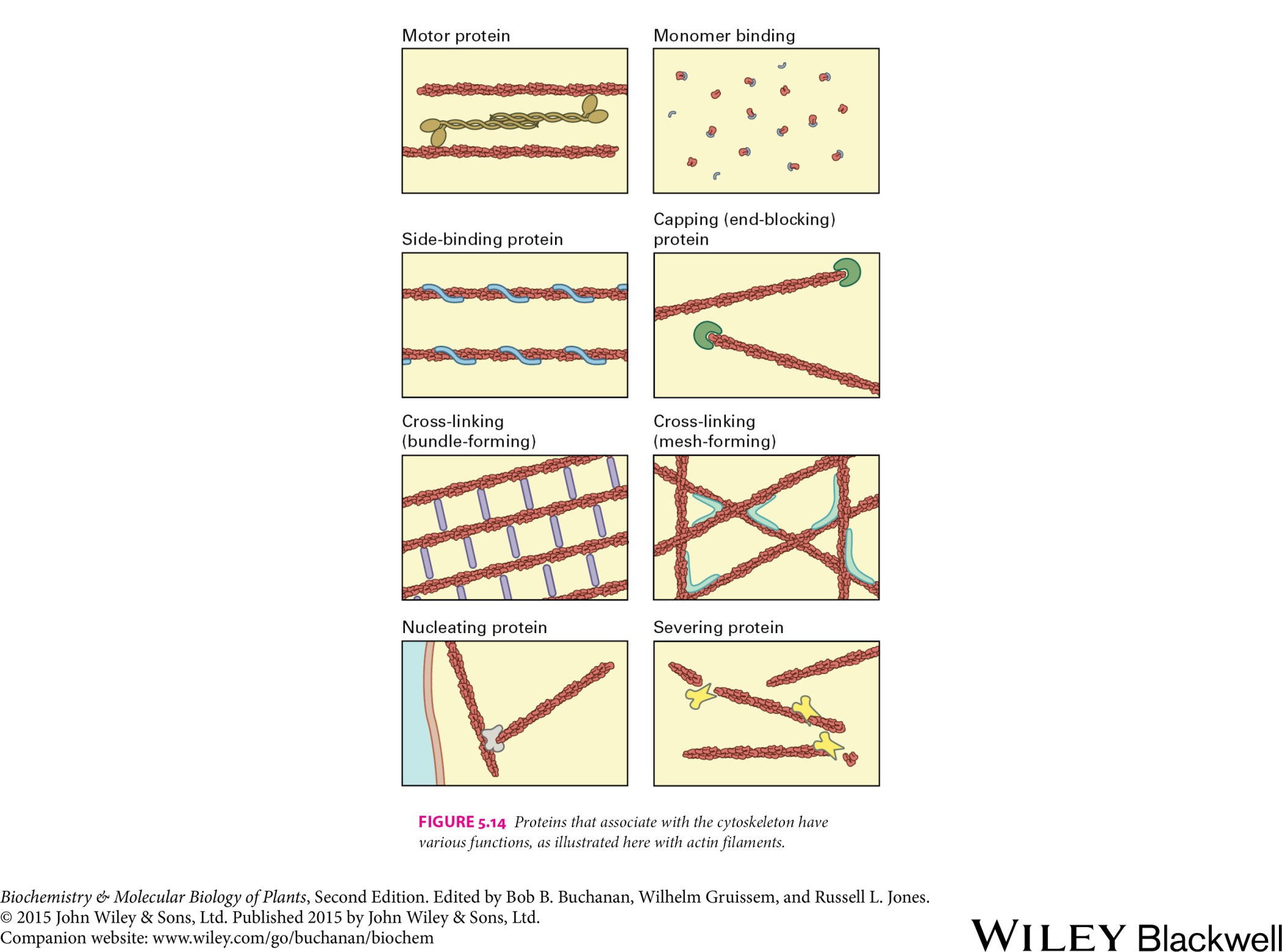 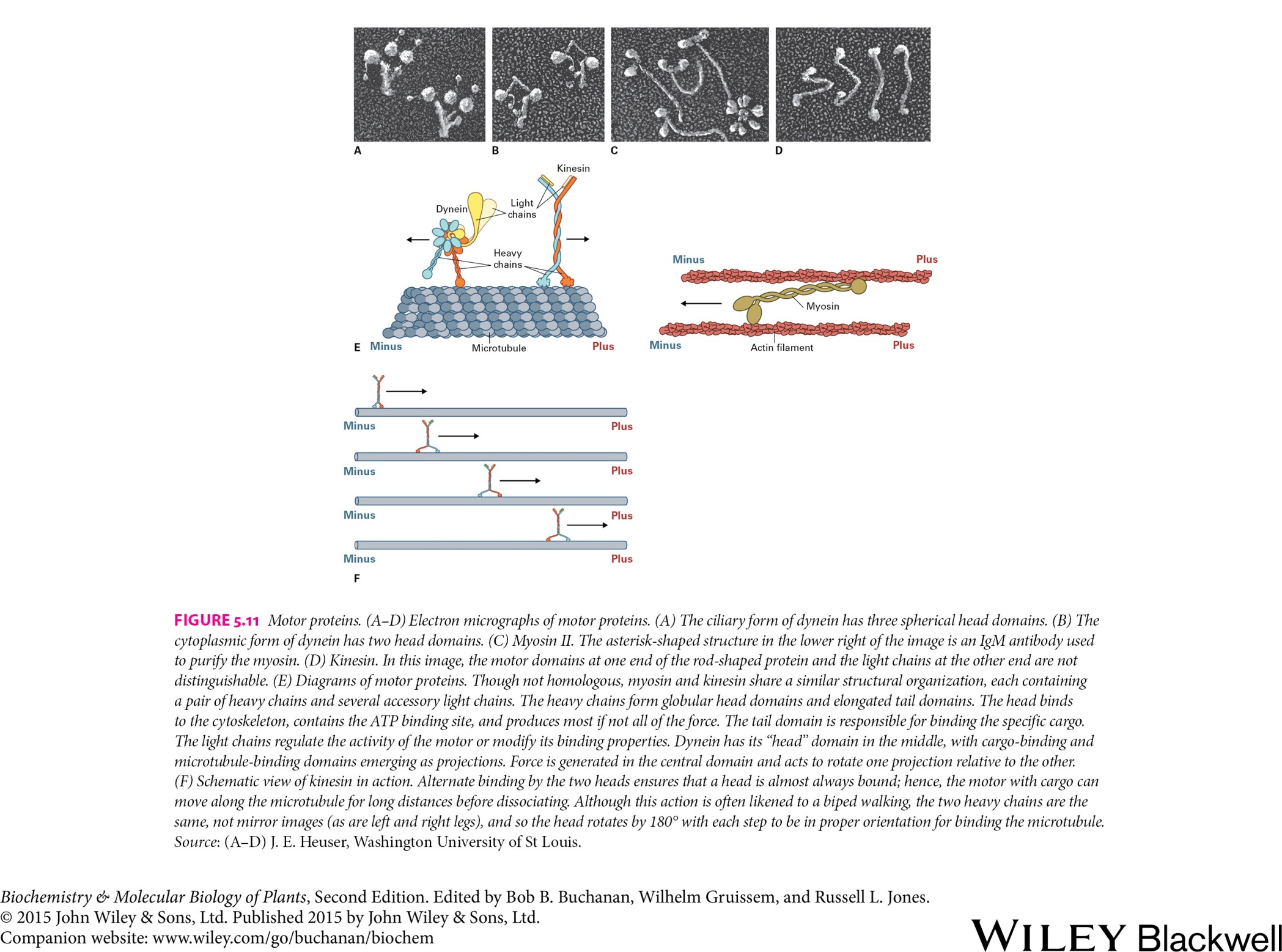 15
Plant cell
The cytoskeleton
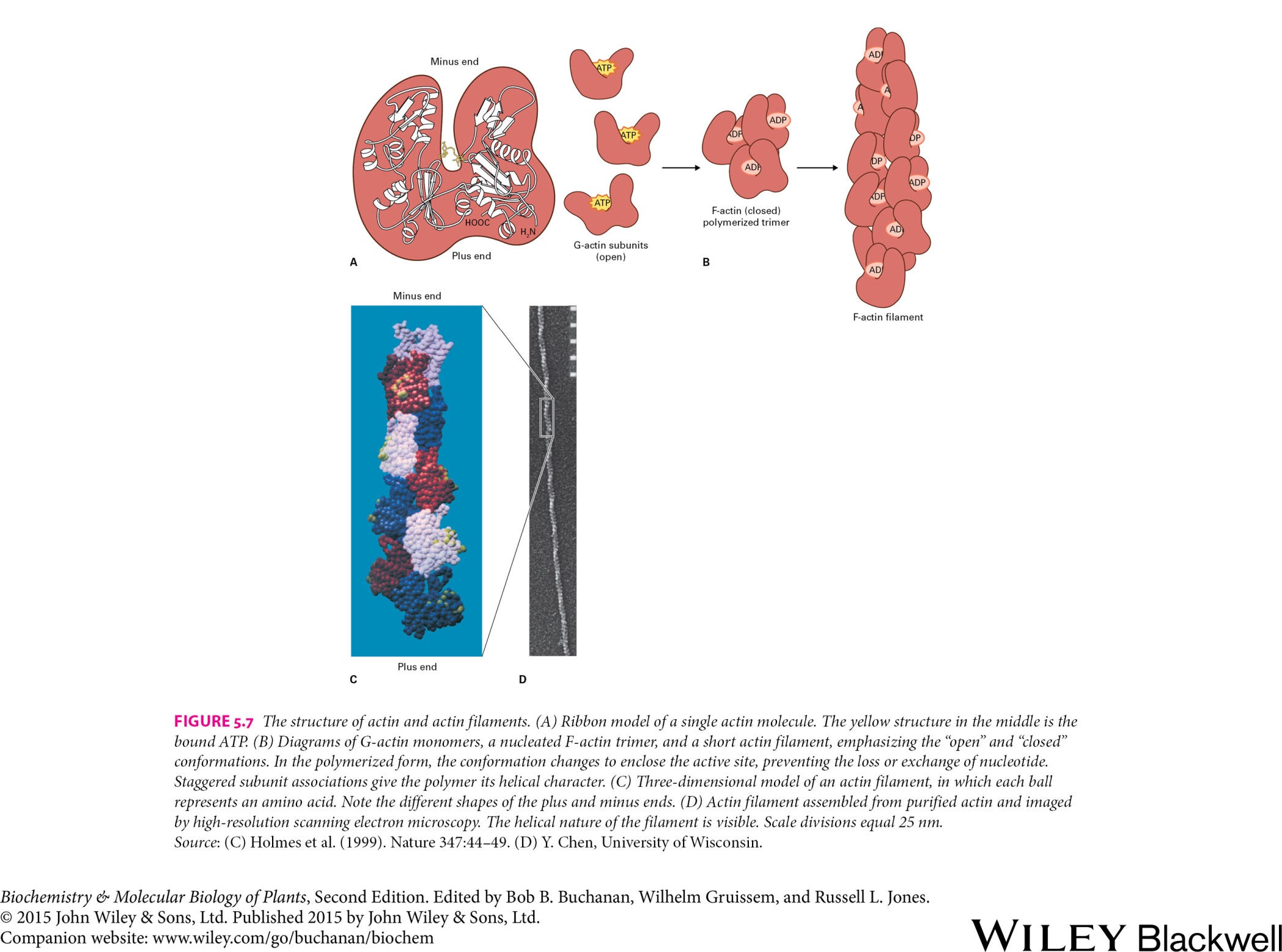 The structure of actin and actin filaments
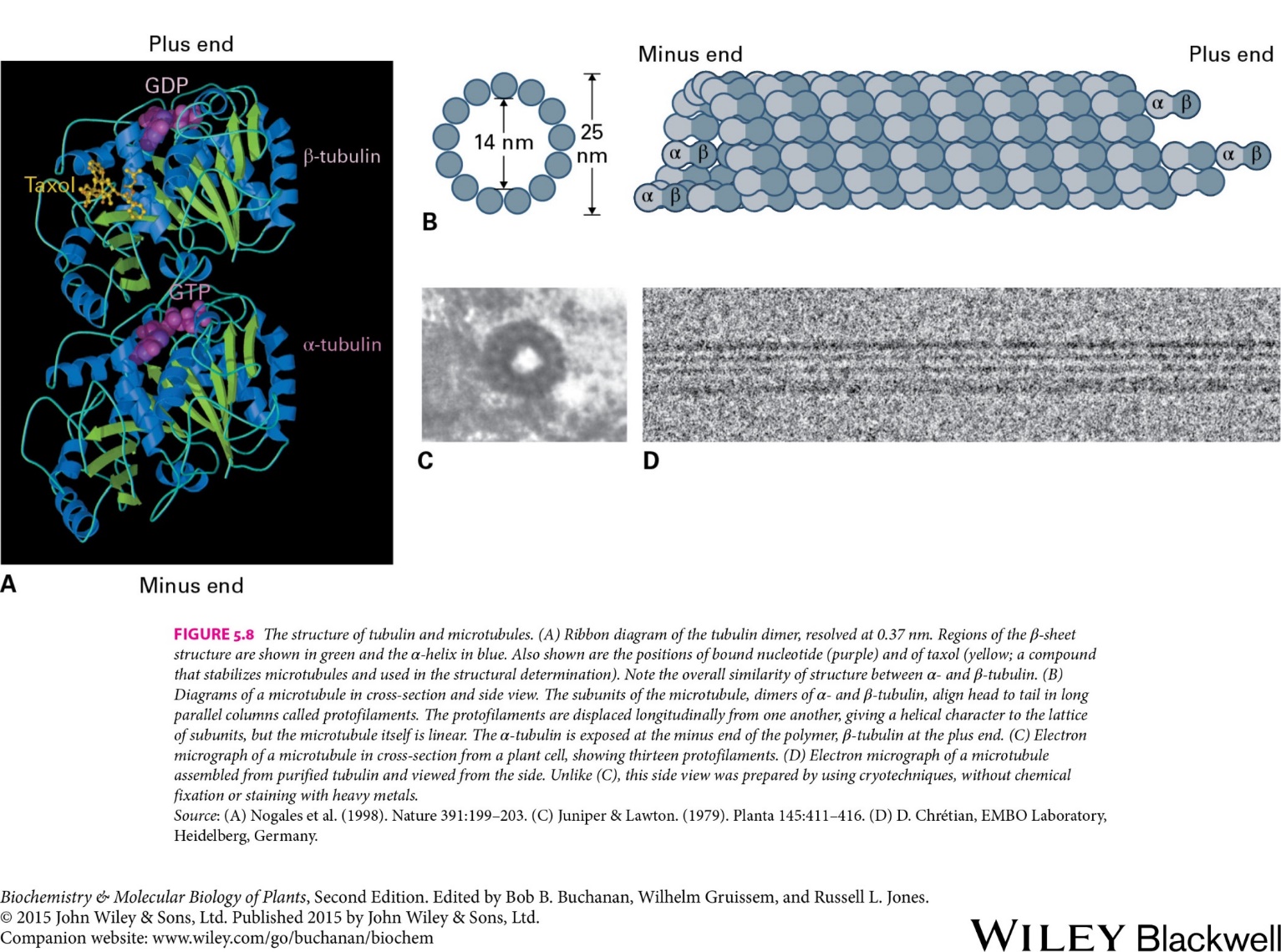 The structure of tubulin and microtubules
16
Plant cell
The cytoskeleton
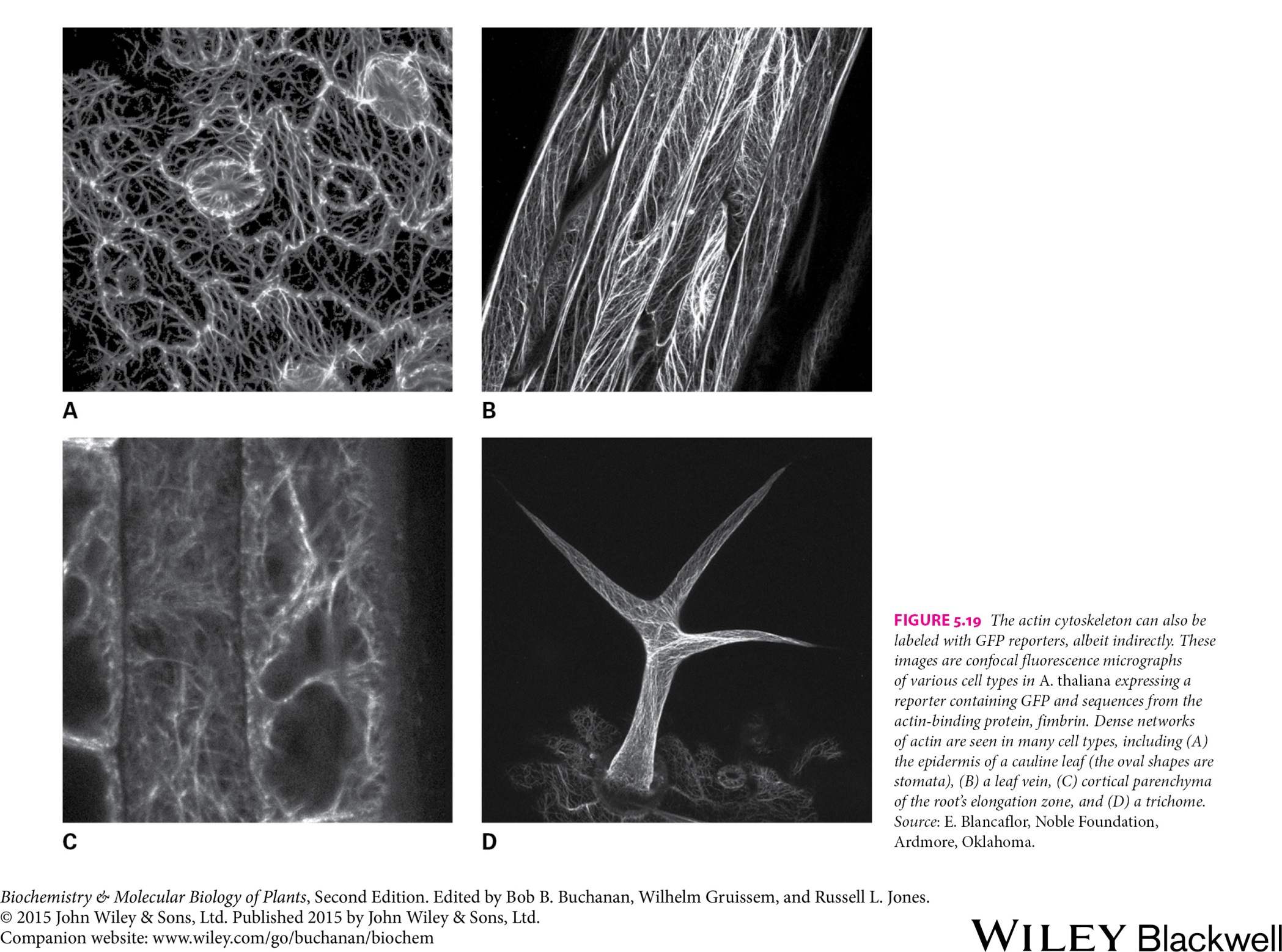 Actin filaments in plant epidermis (A) and leaf veins (B).
Dim light
Bright light
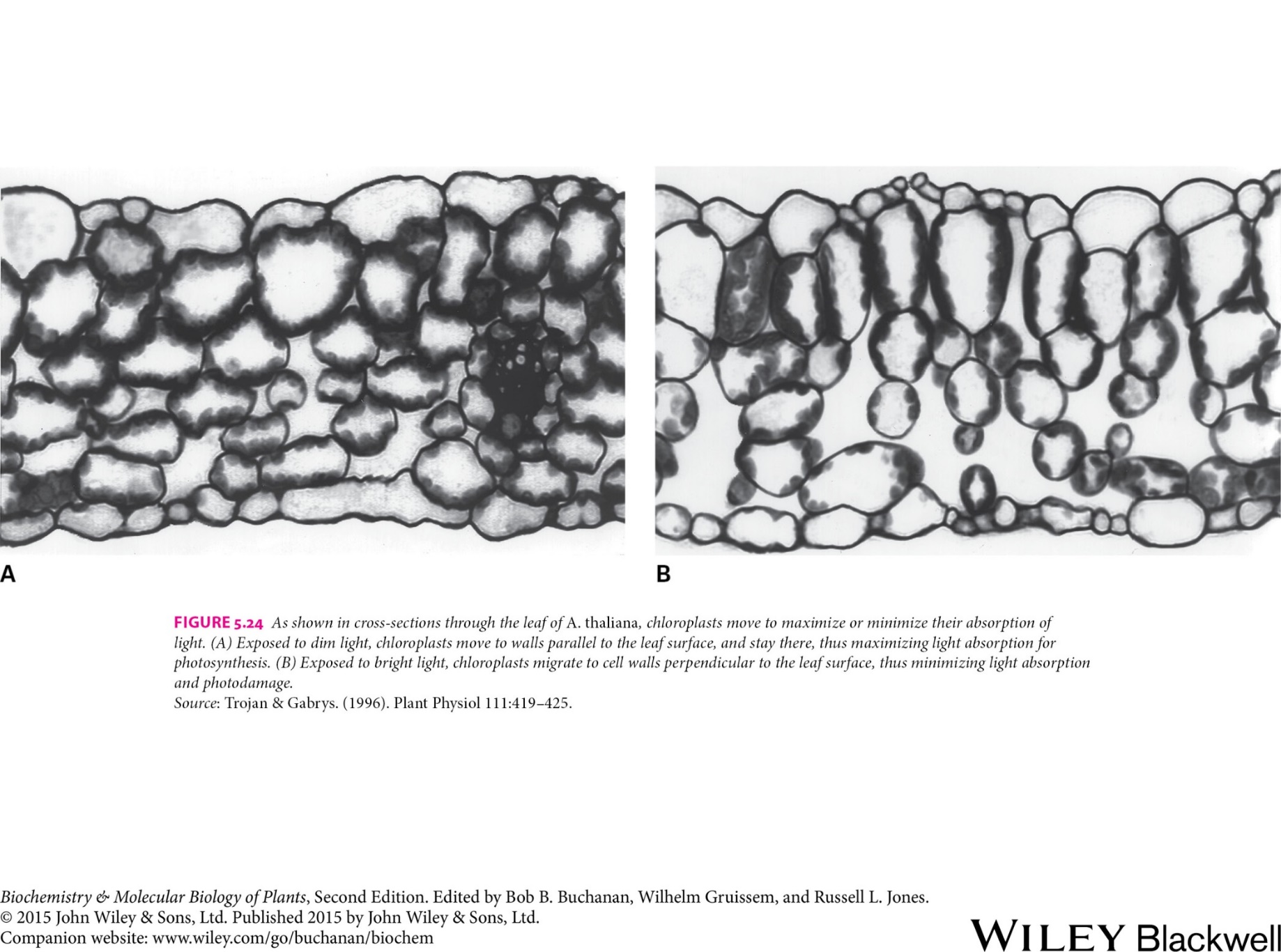 17
Plant cell
The cytoskeleton
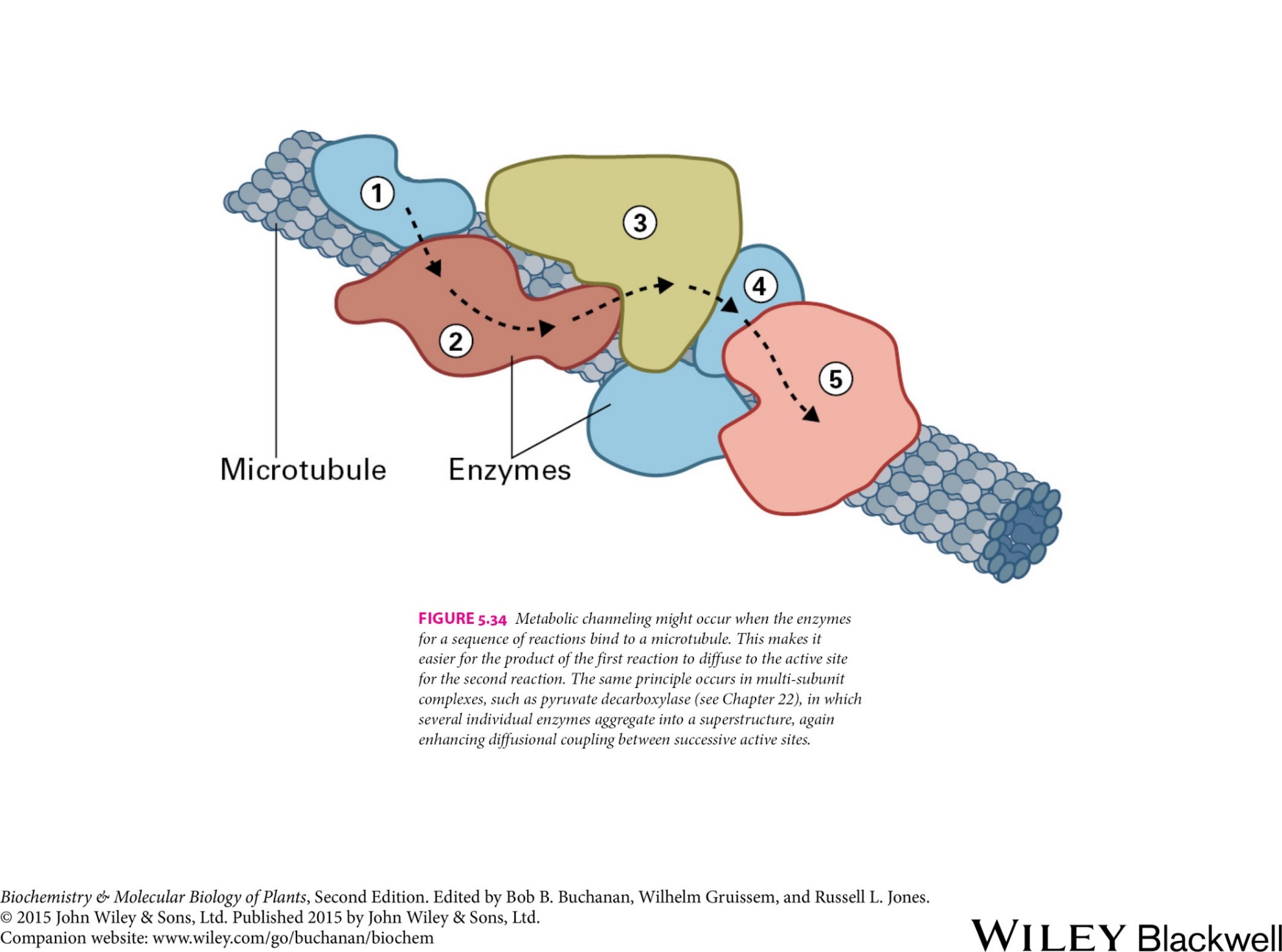 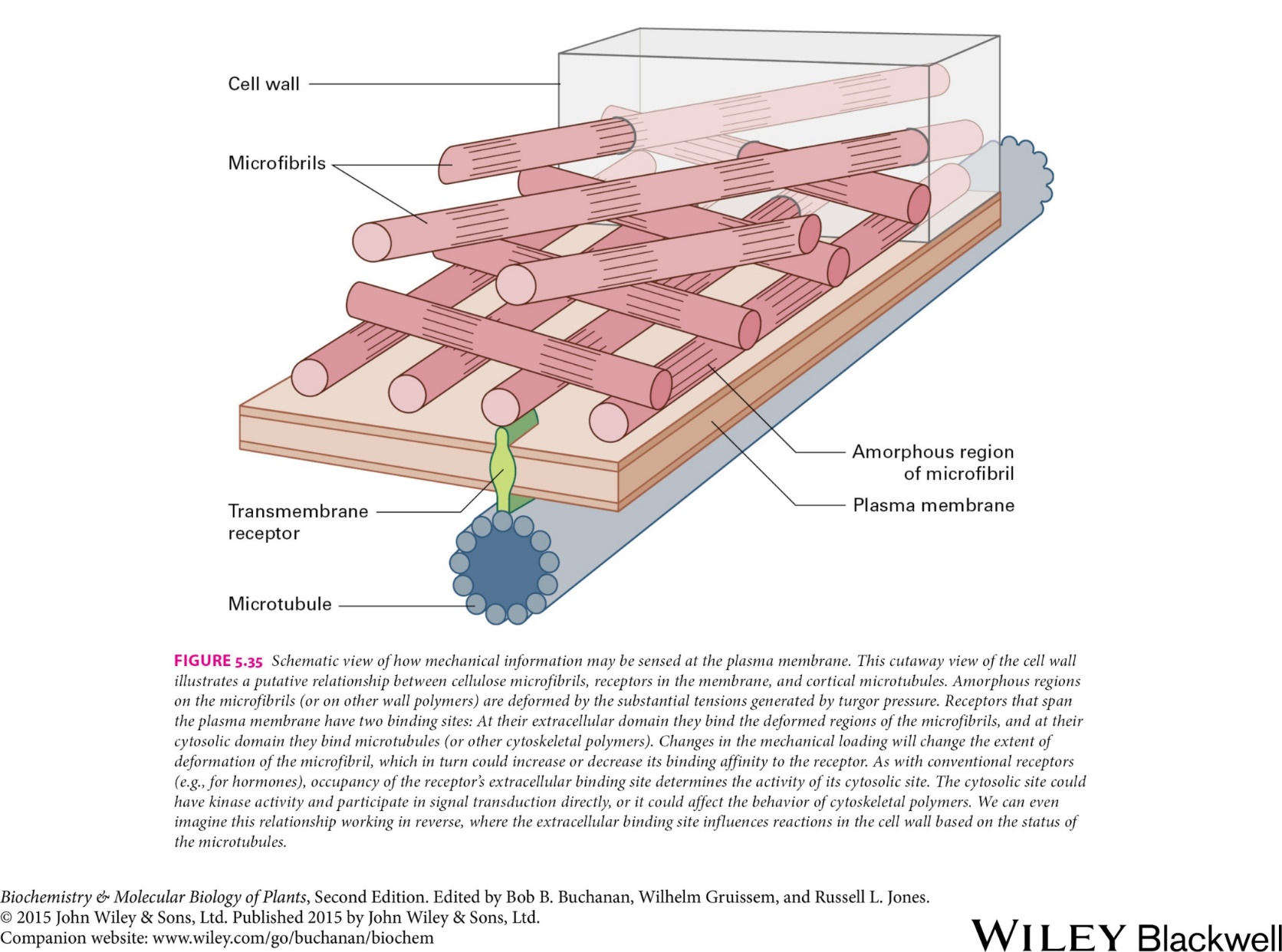 Trajectories of motion of cellulose synthase
Cortical microtubules
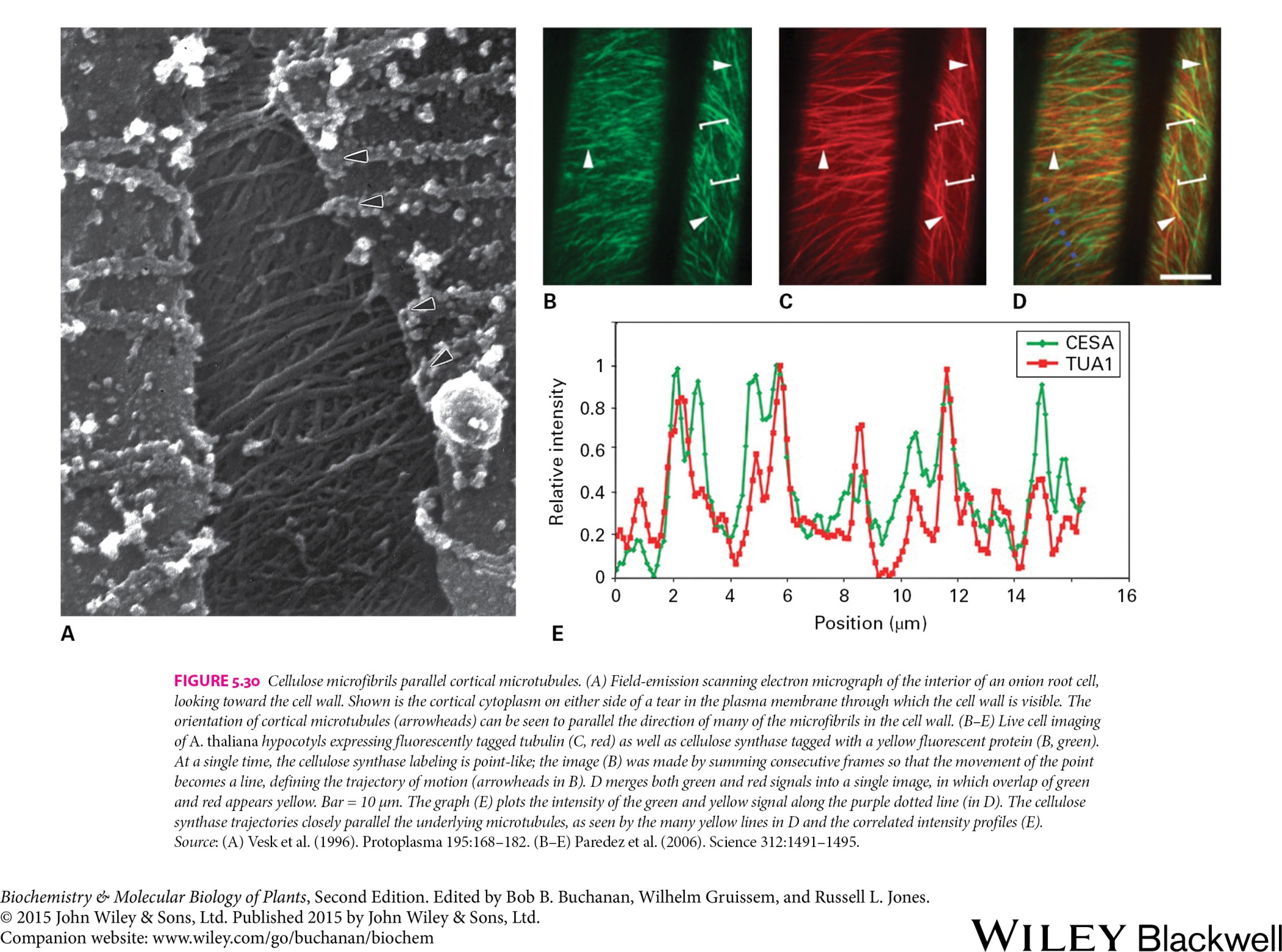 18
Plant cell
Plant cell division
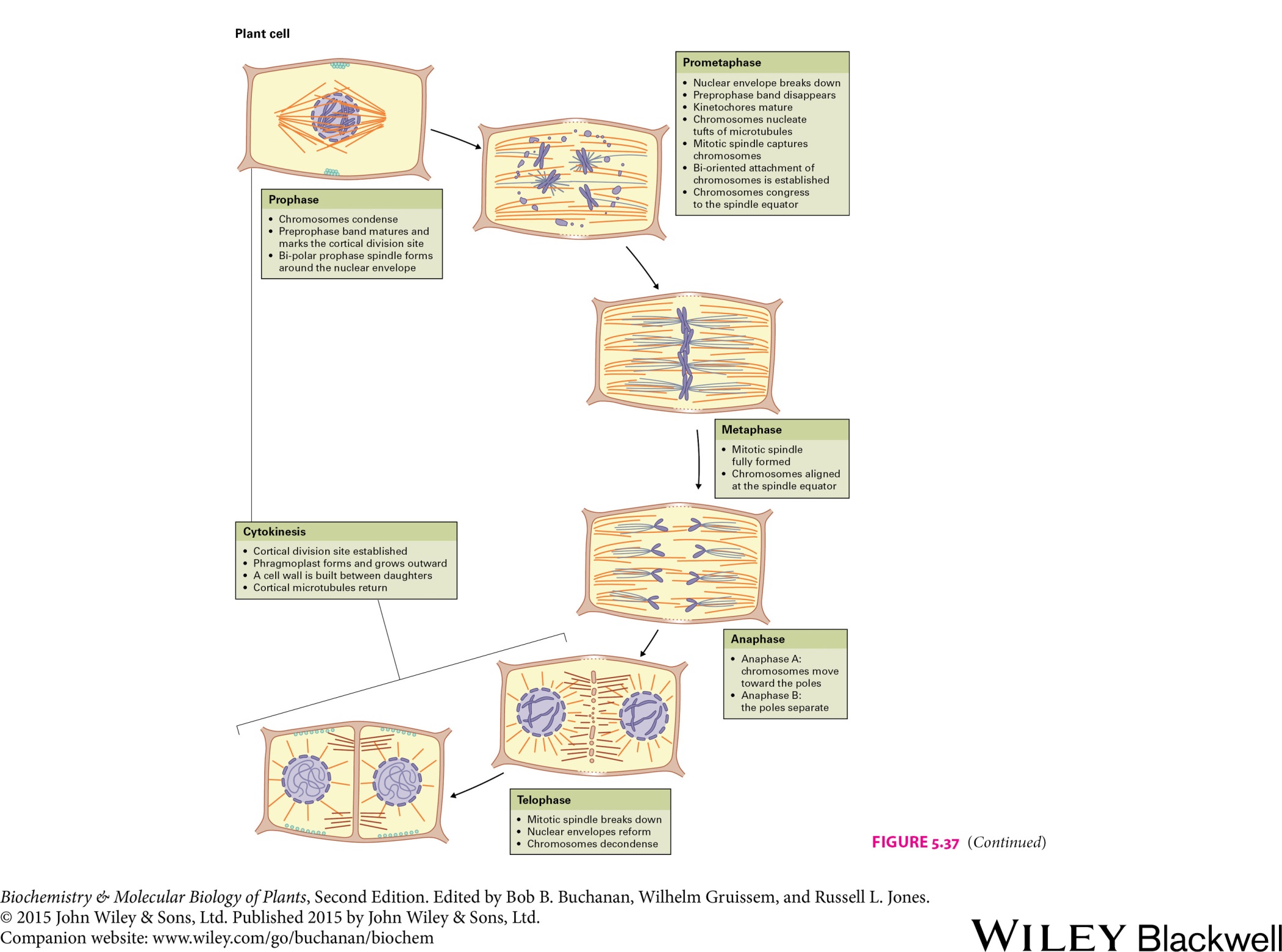 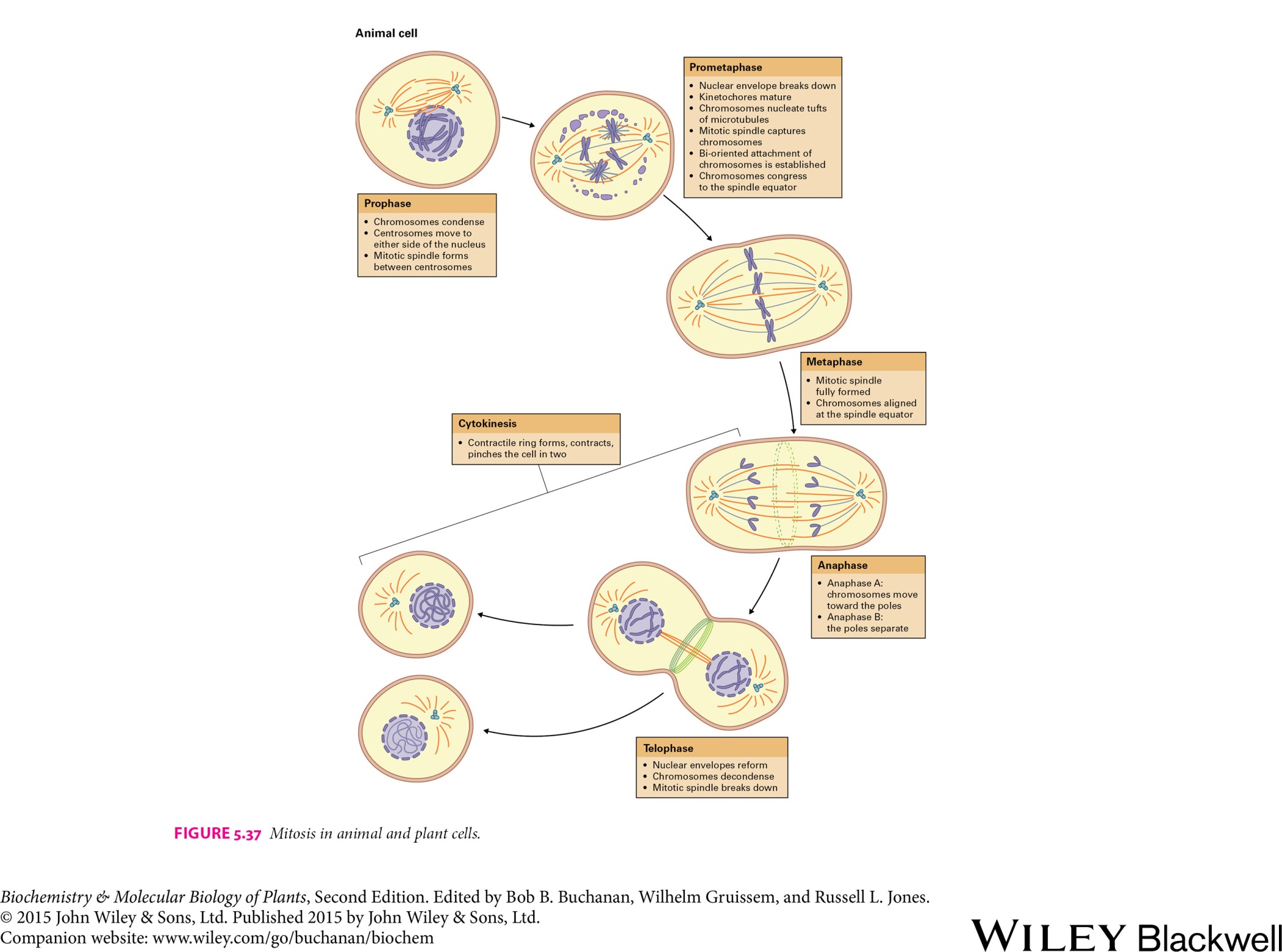 Mitosis in plant 
and  animal cells
19